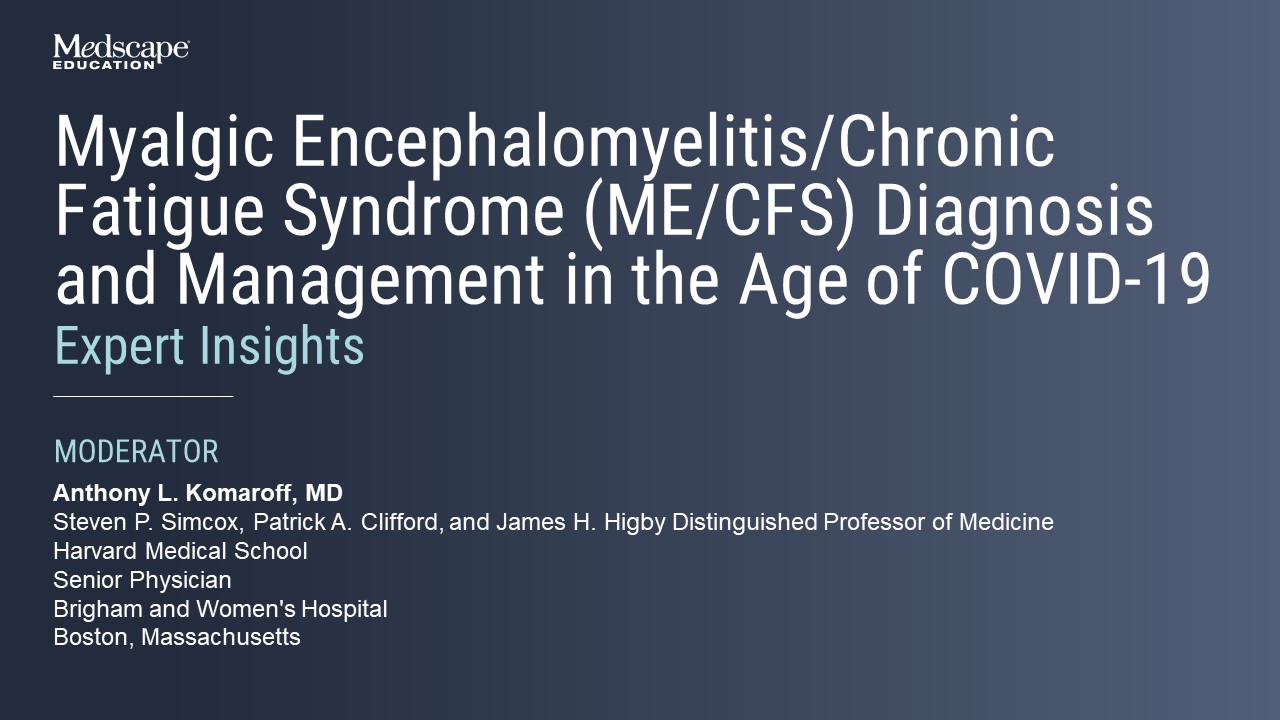 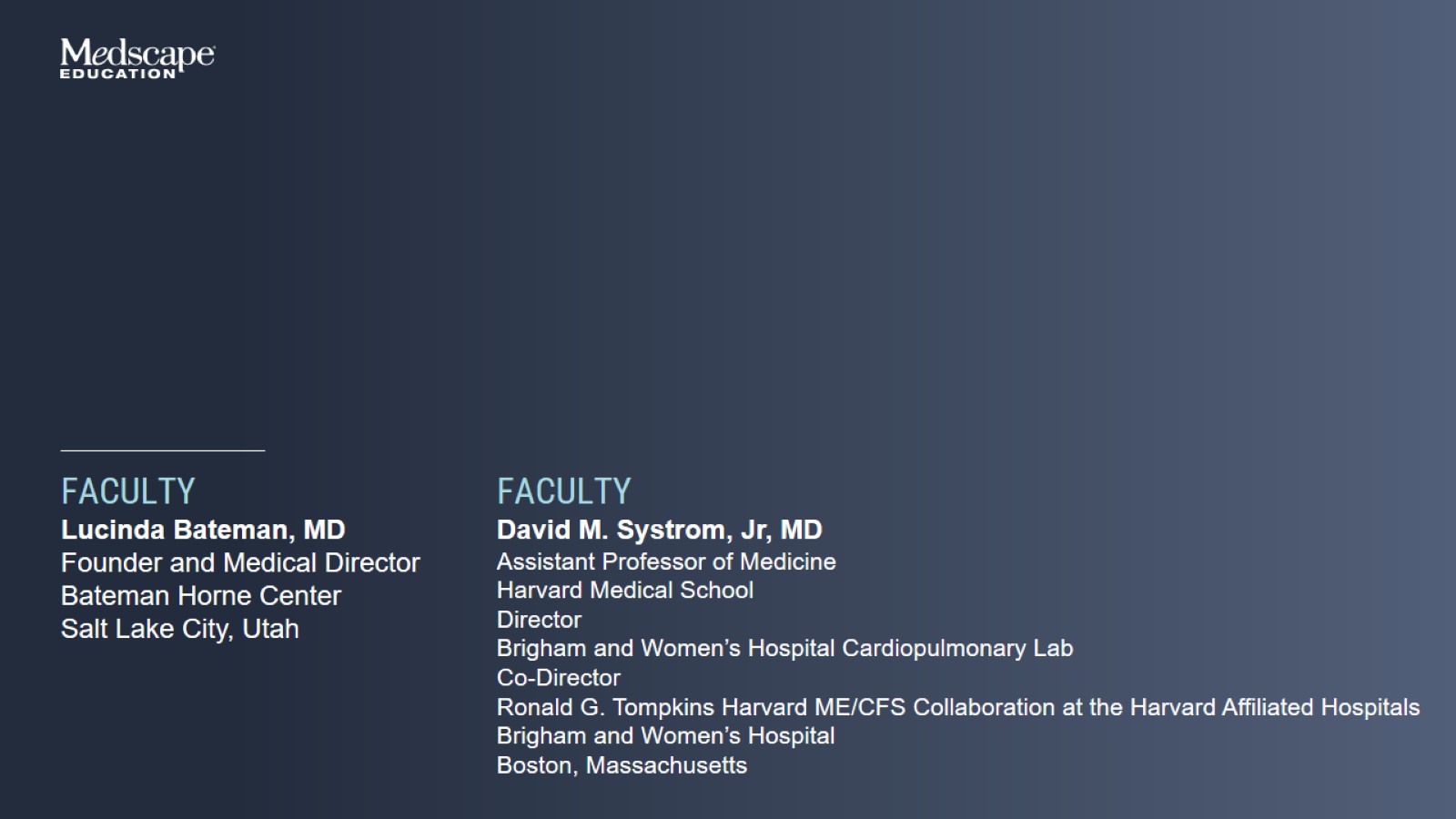 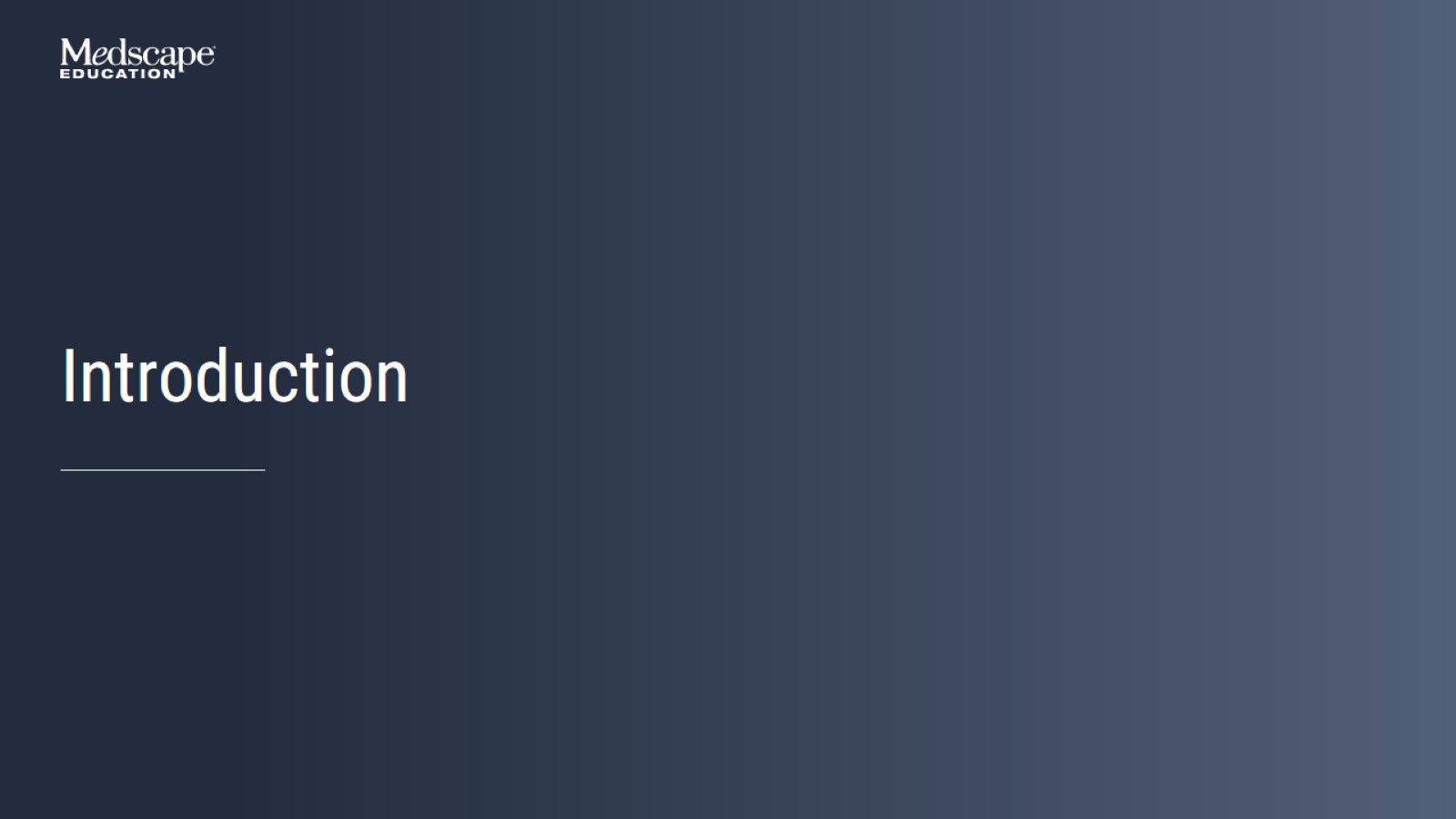 Introduction
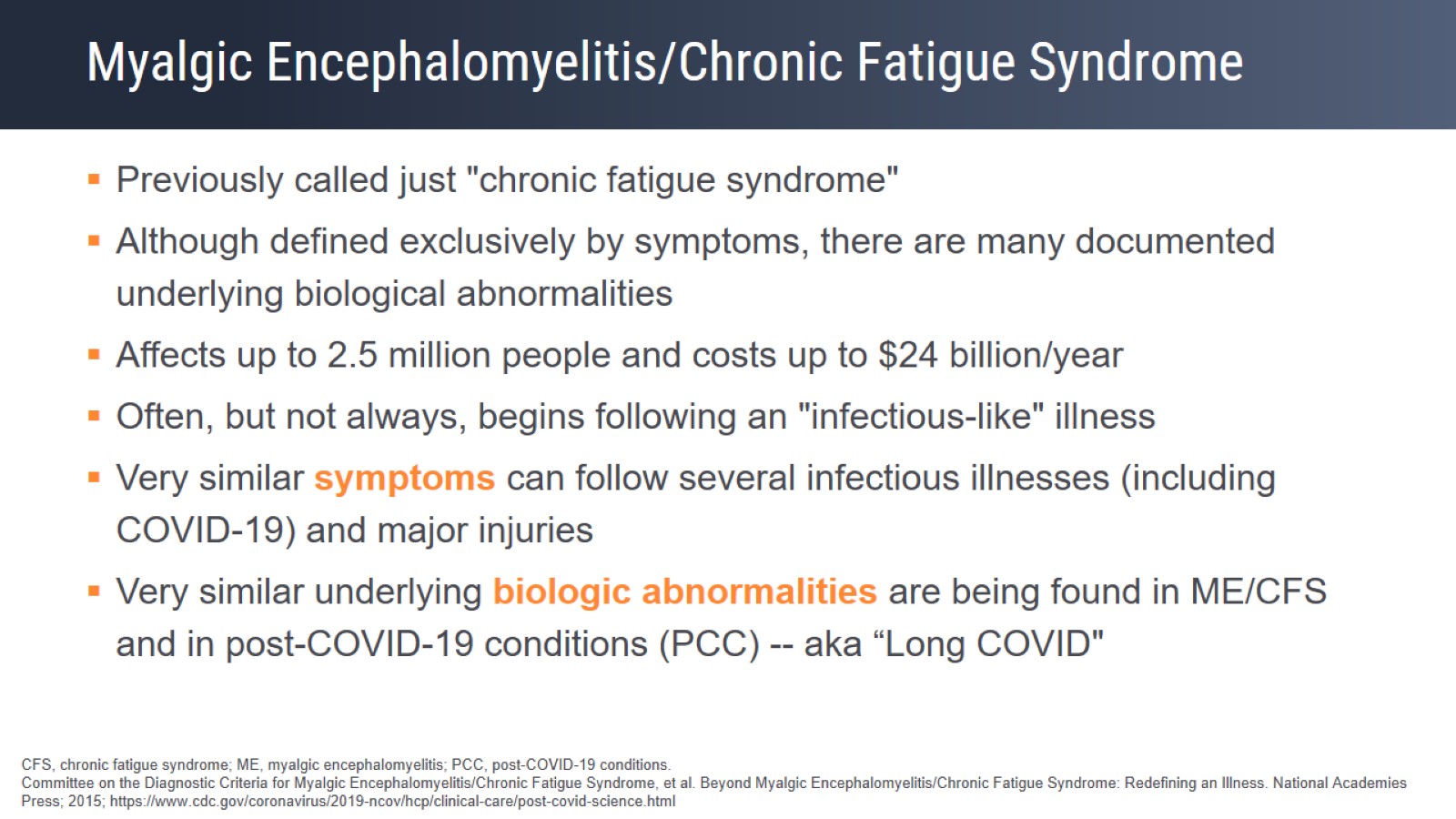 Myalgic Encephalomyelitis/Chronic Fatigue Syndrome
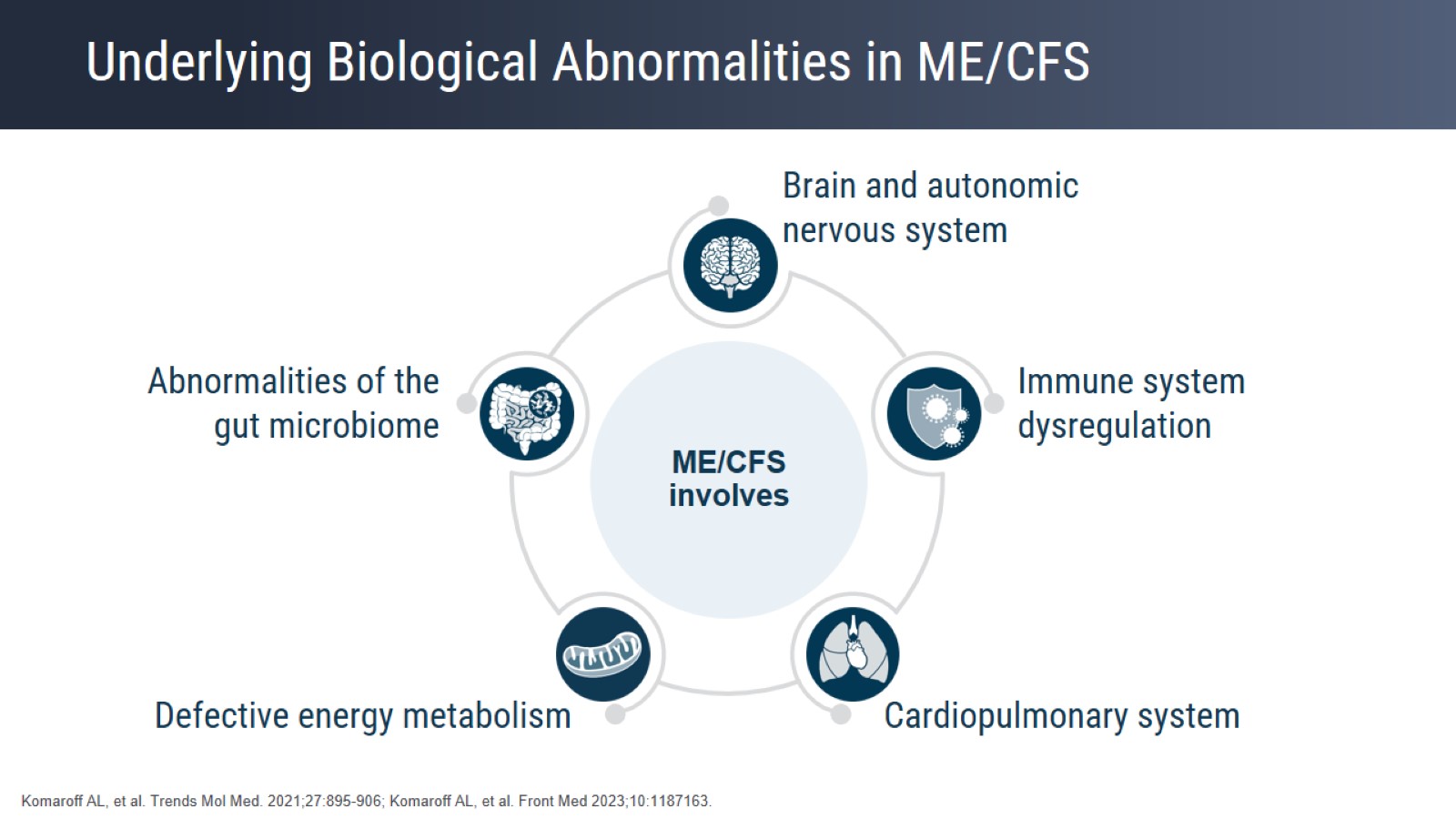 Underlying Biological Abnormalities in ME/CFS
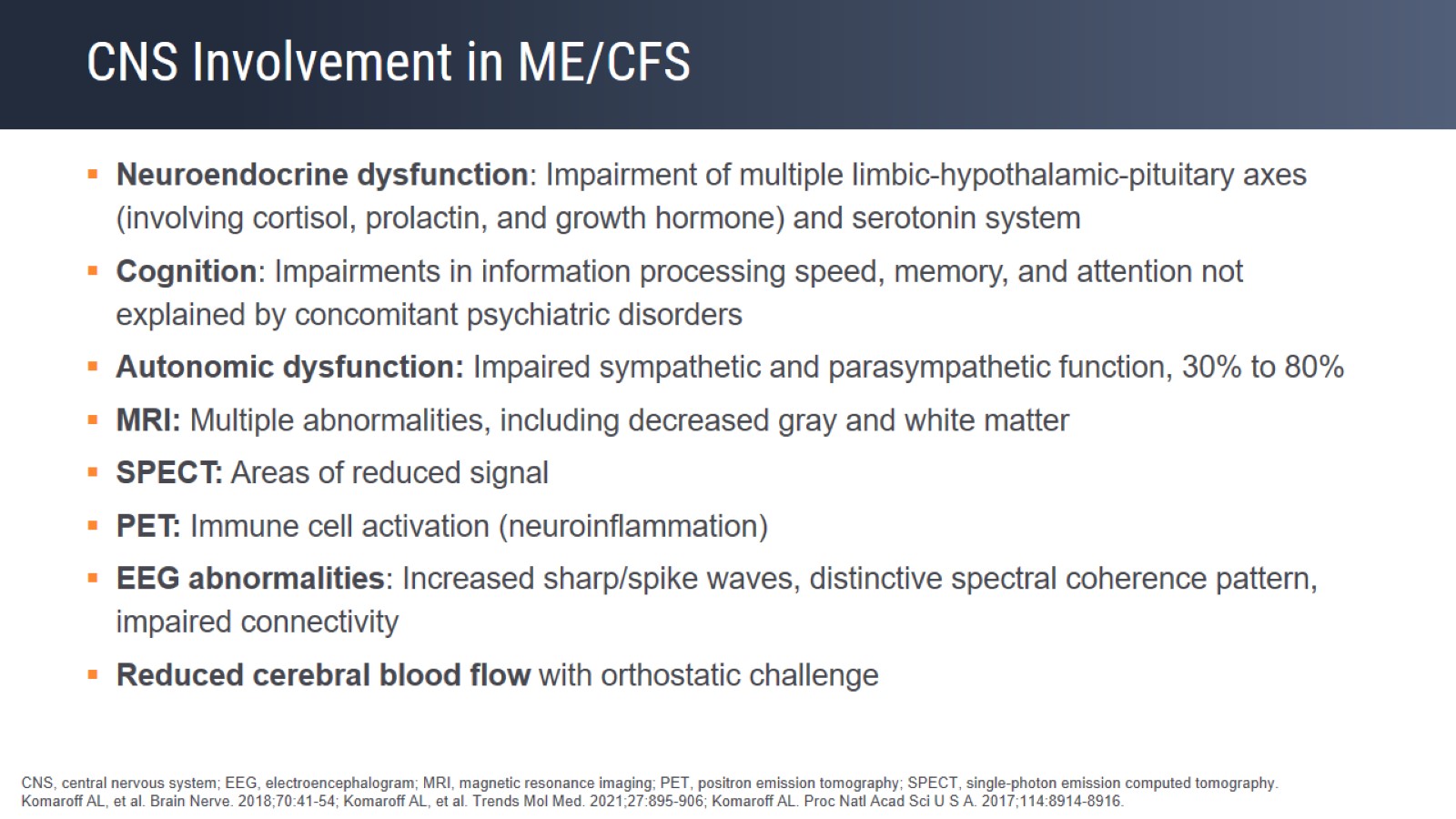 CNS Involvement in ME/CFS
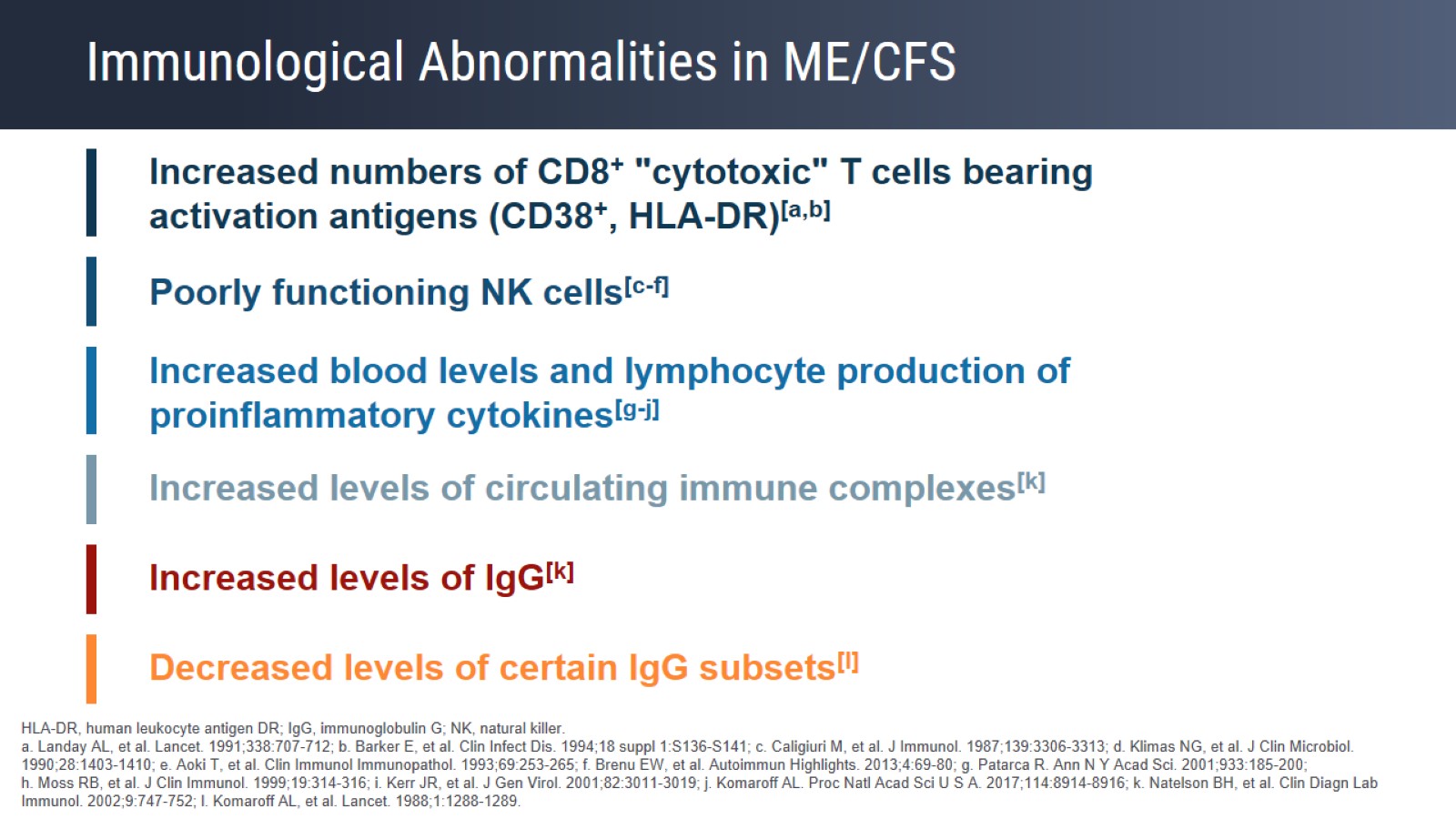 Immunological Abnormalities in ME/CFS
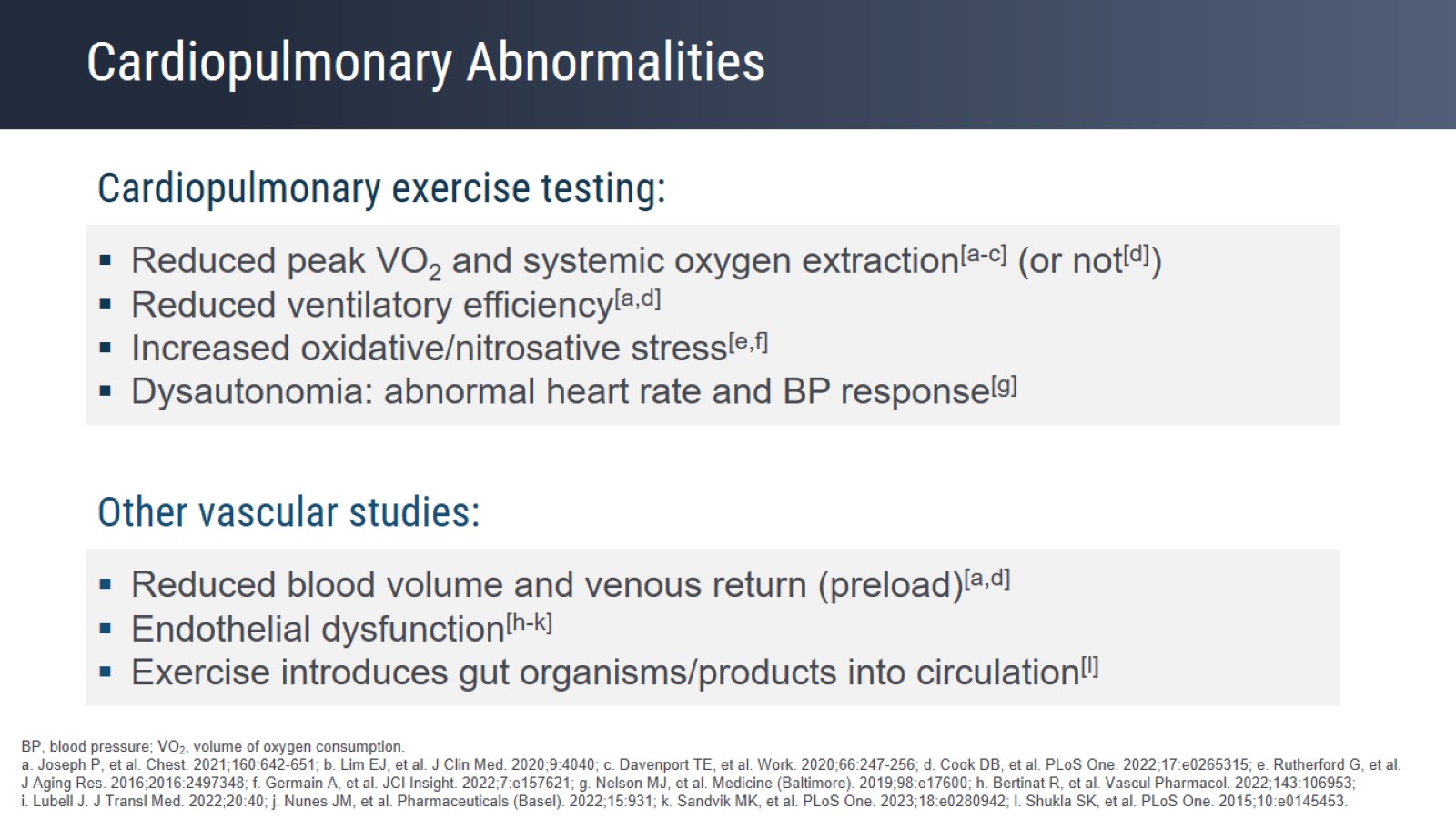 Cardiopulmonary Abnormalities
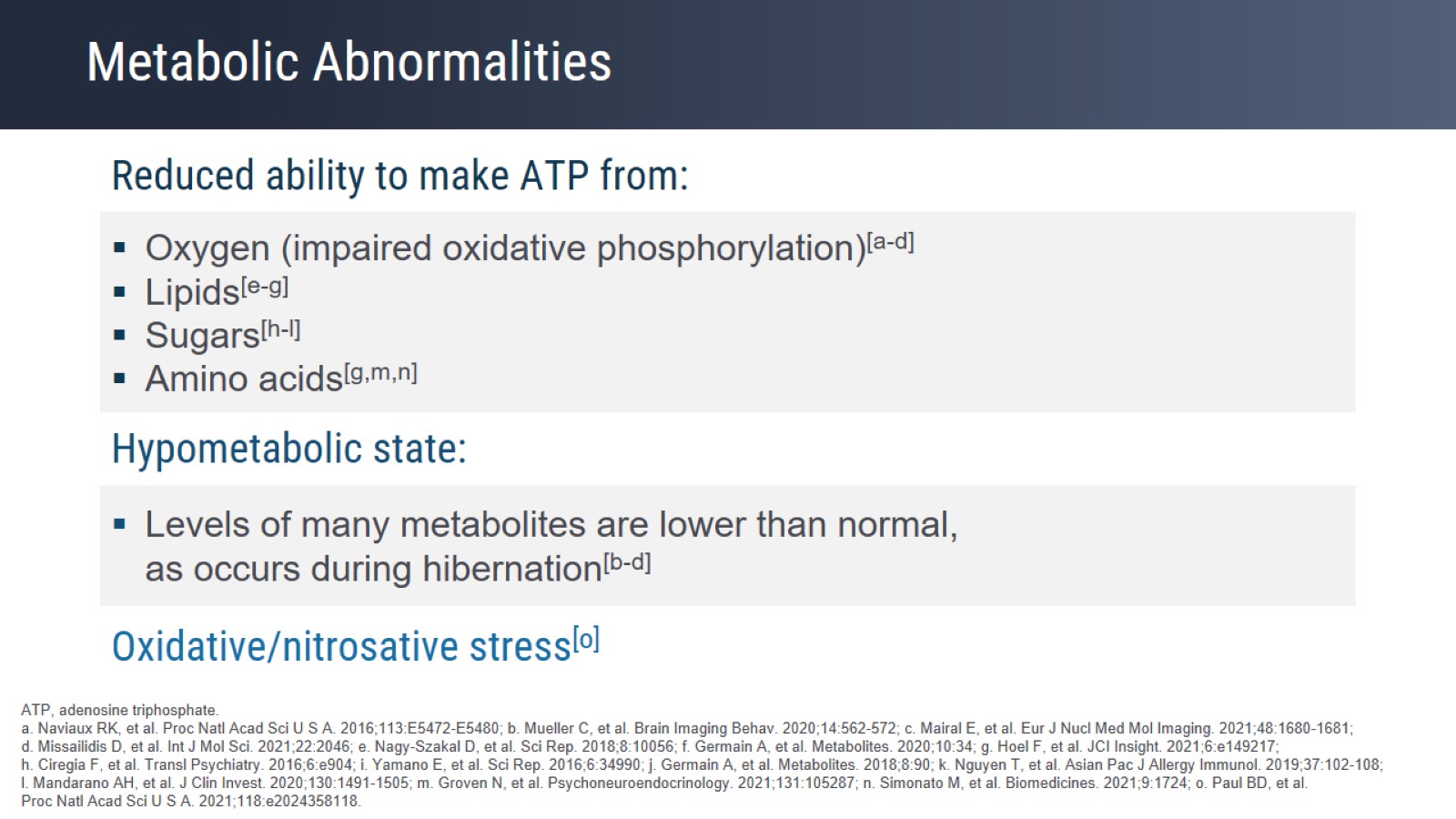 Metabolic Abnormalities
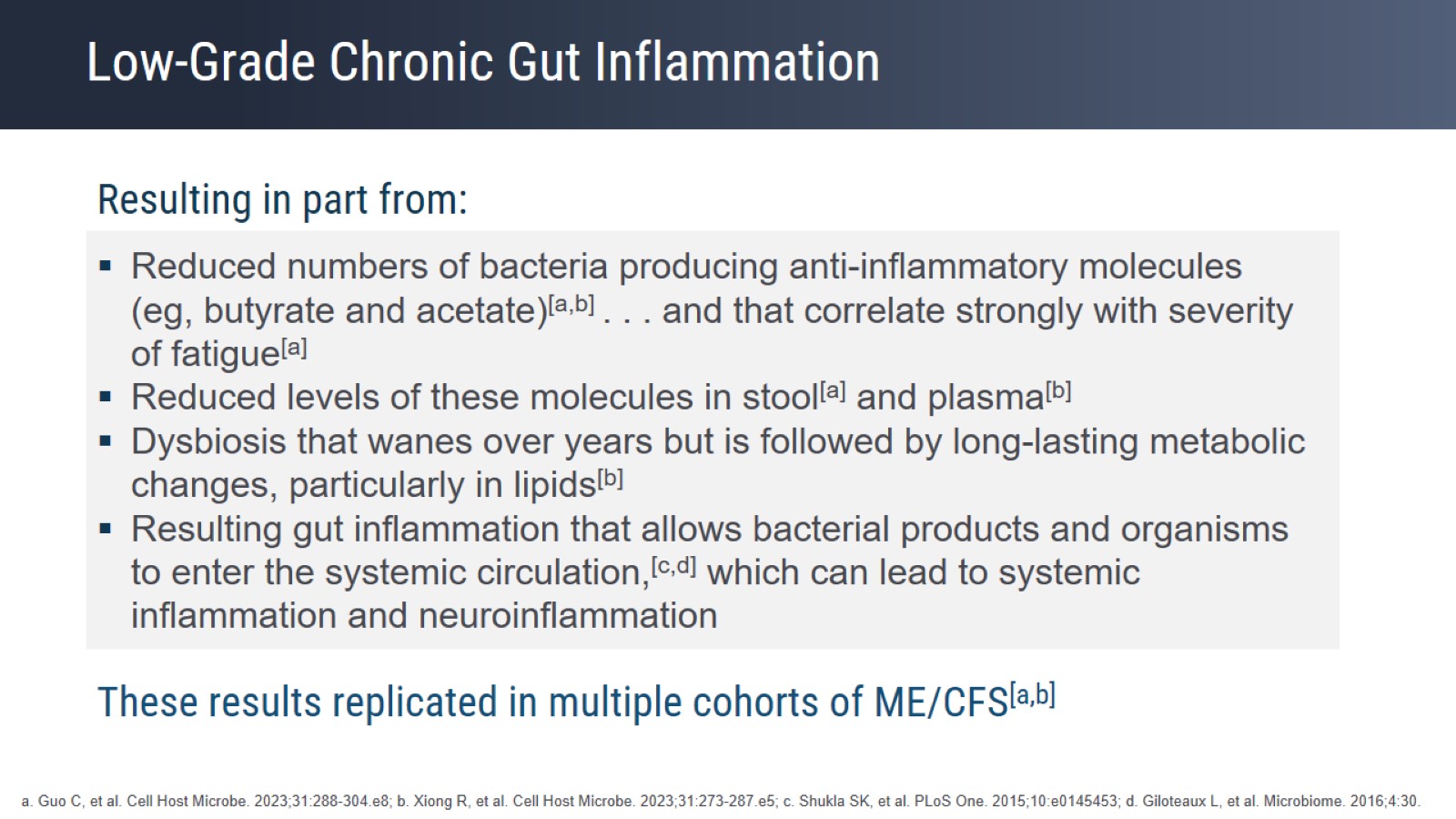 Low-Grade Chronic Gut Inflammation
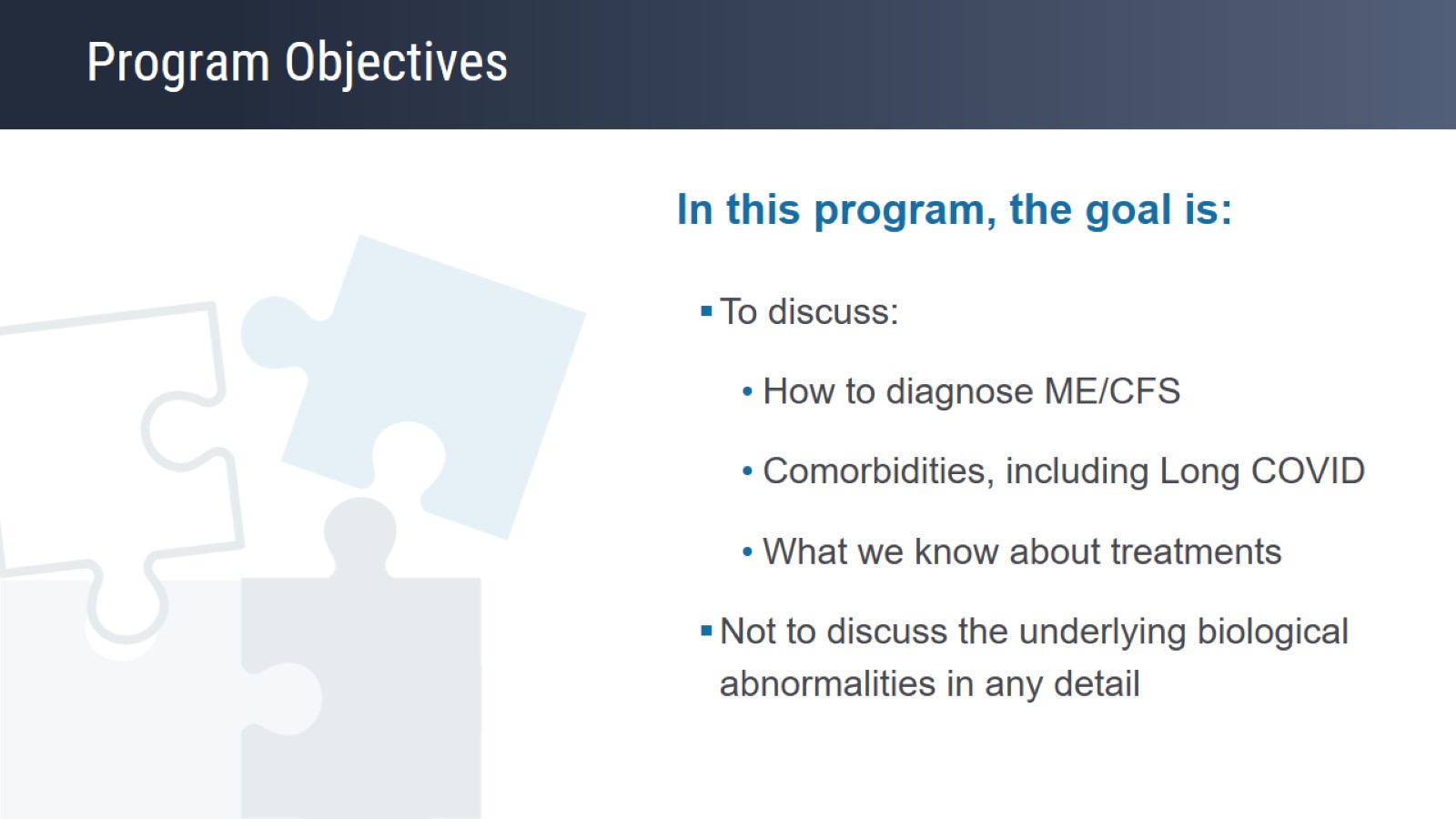 Program Objectives
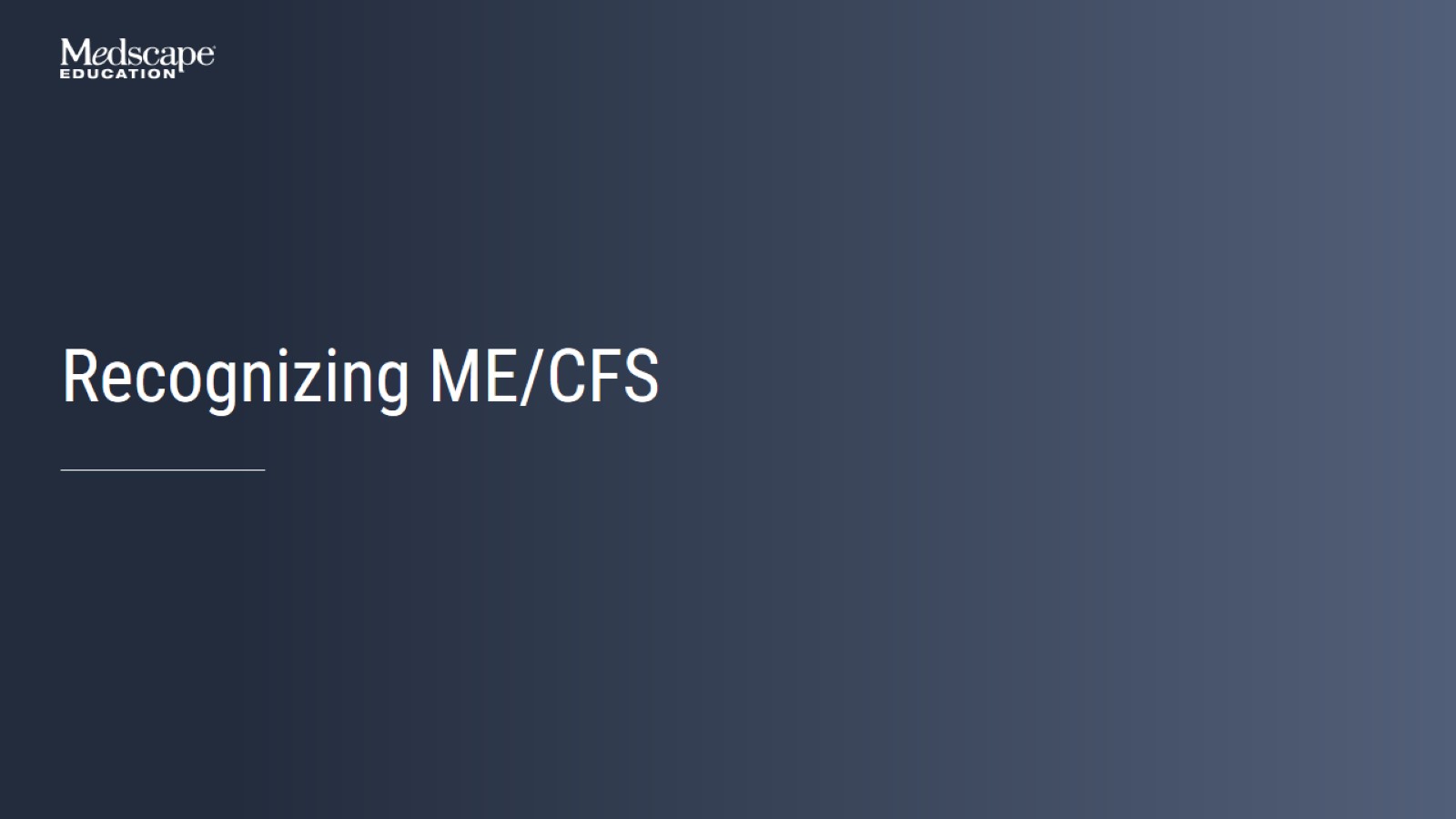 Recognizing ME/CFS
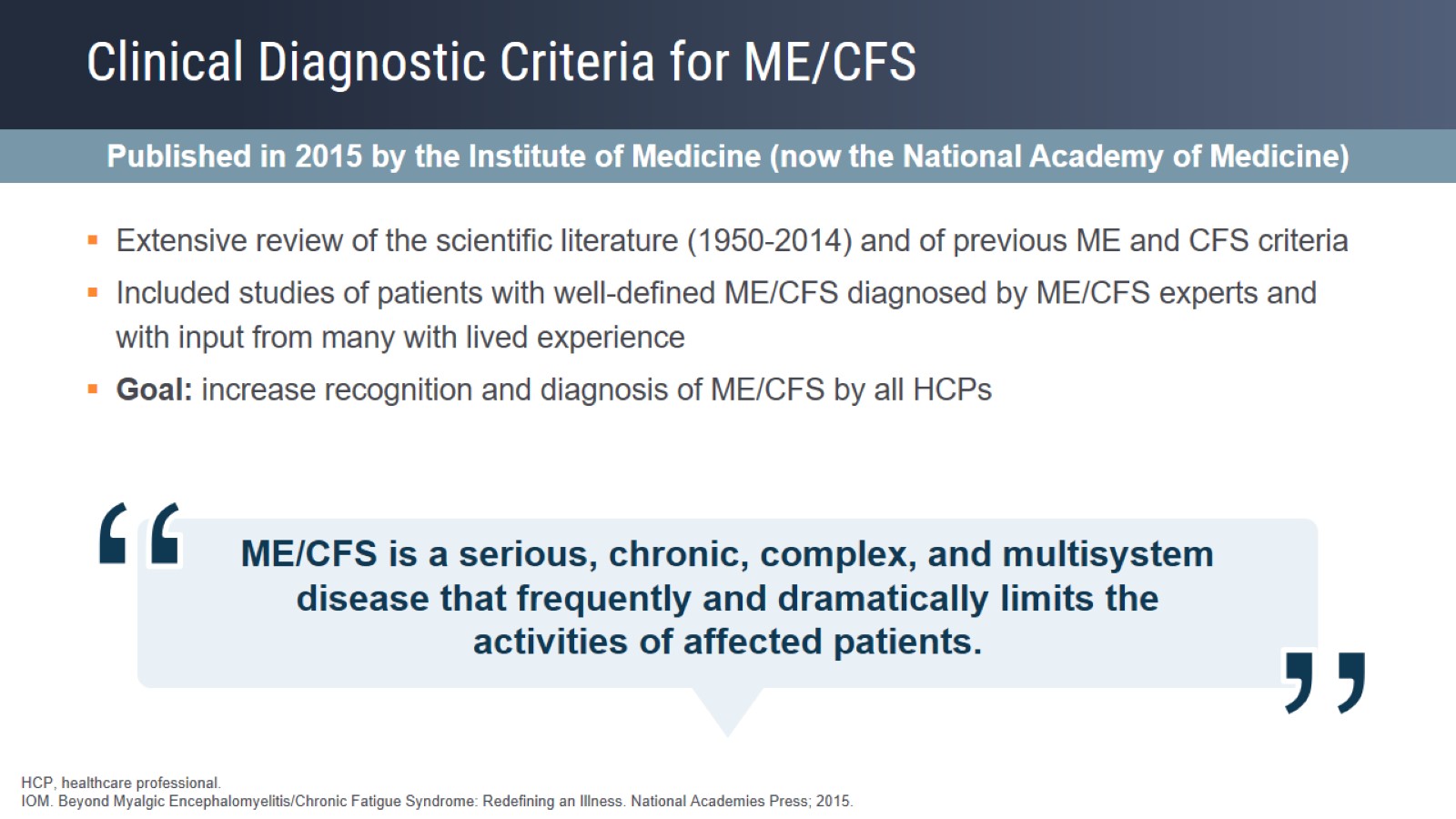 Clinical Diagnostic Criteria for ME/CFS
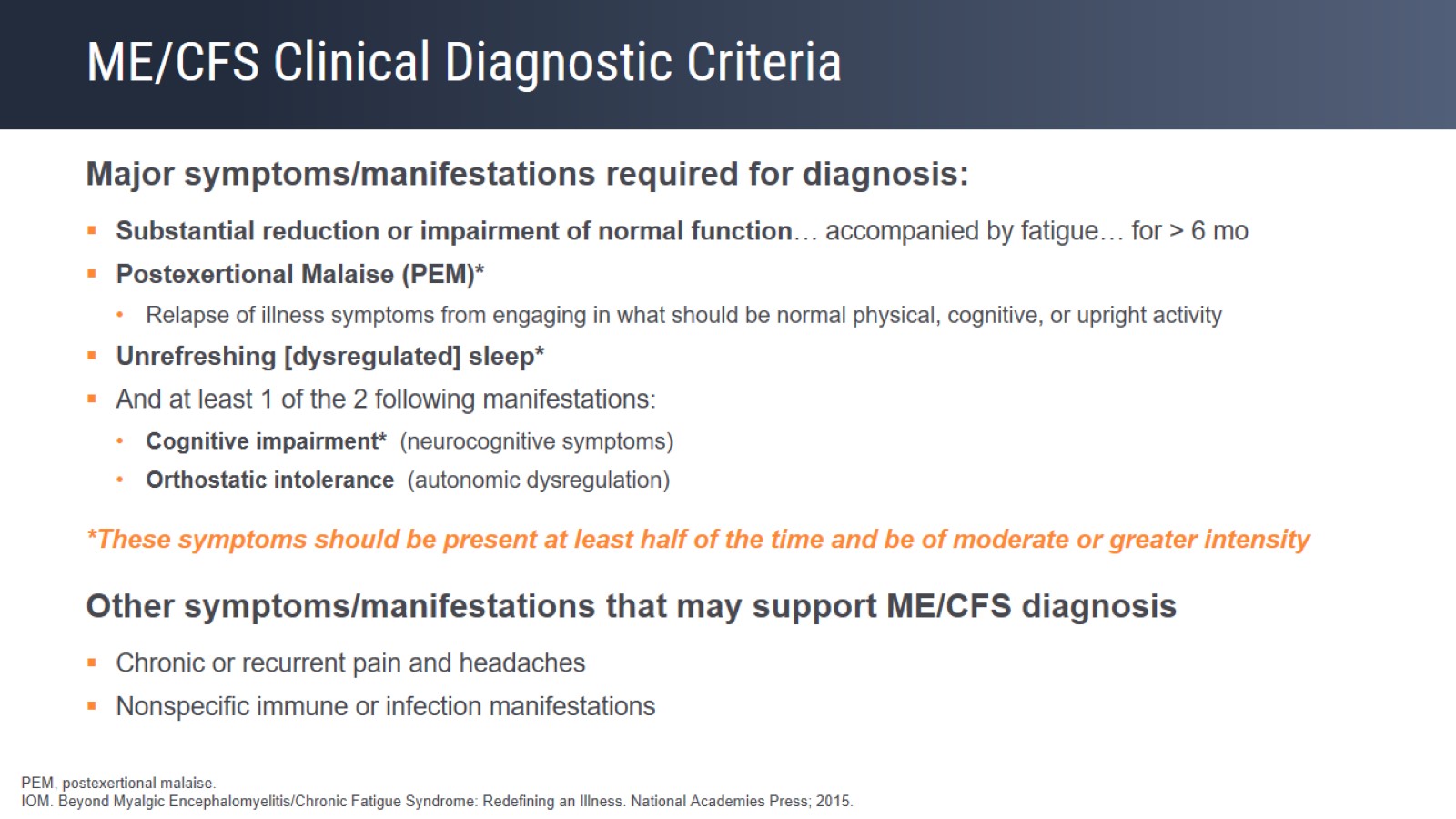 ME/CFS Clinical Diagnostic Criteria
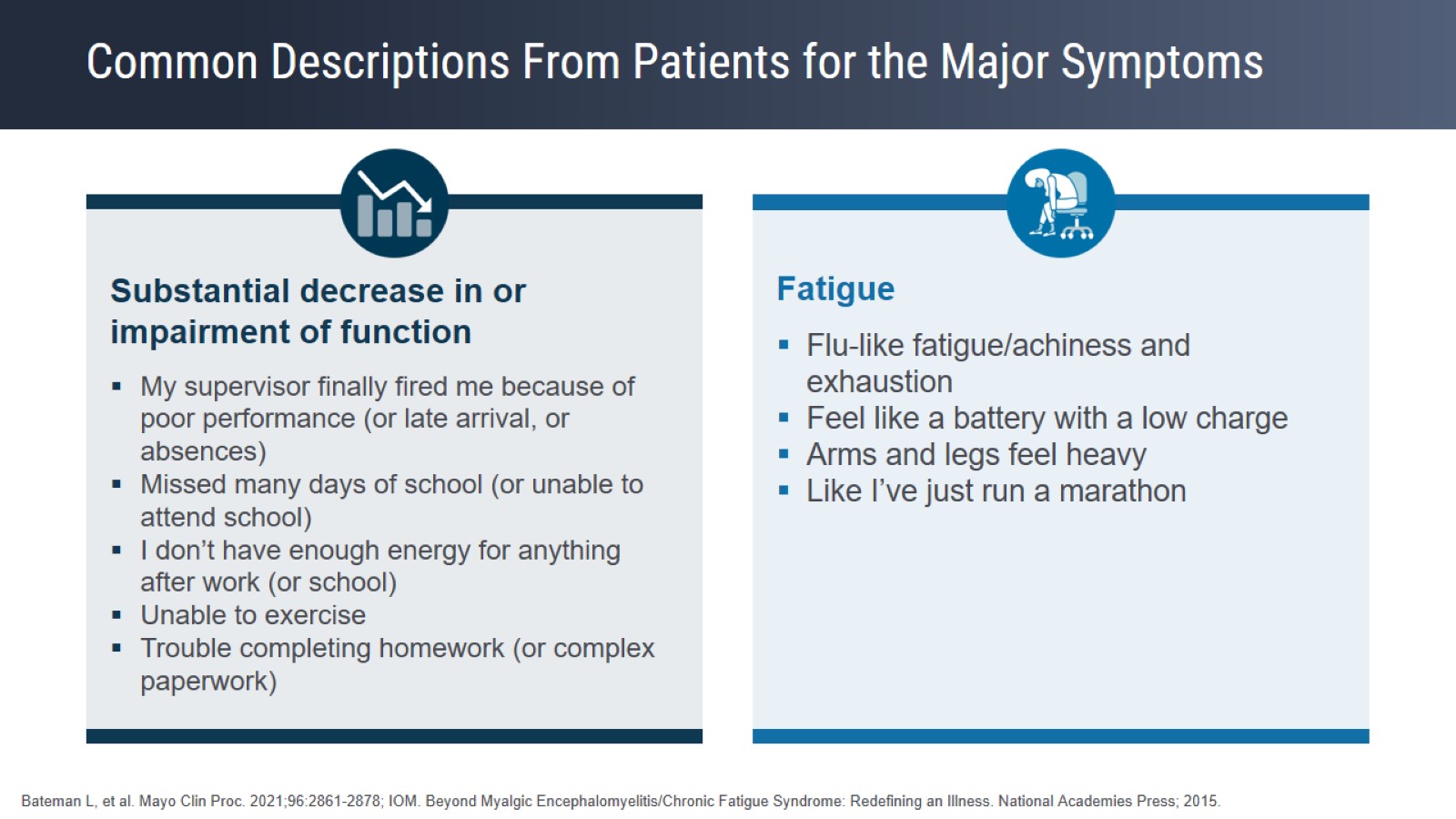 Common Descriptions From Patients for the Major Symptoms
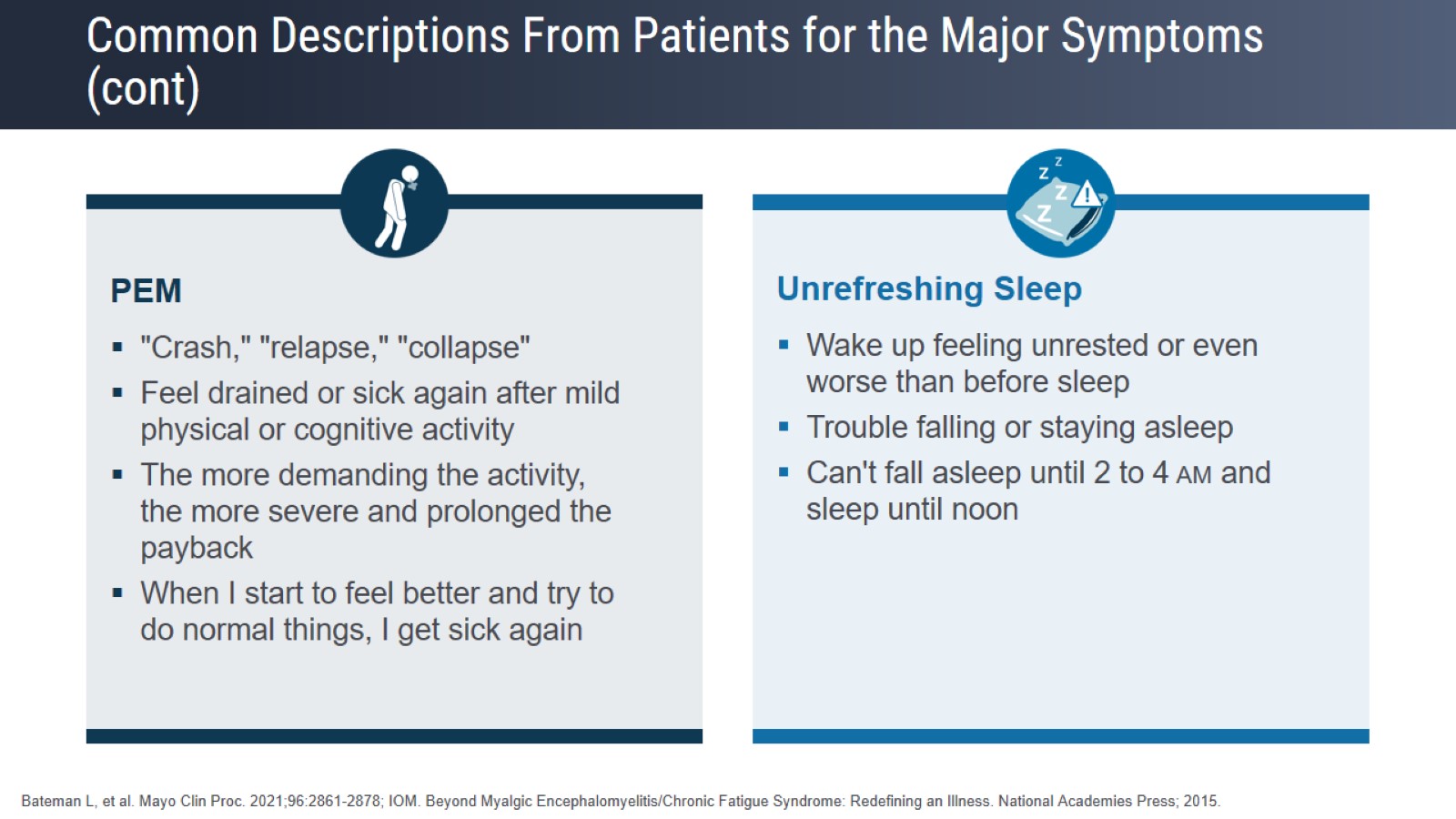 Common Descriptions From Patients for the Major Symptoms (cont)
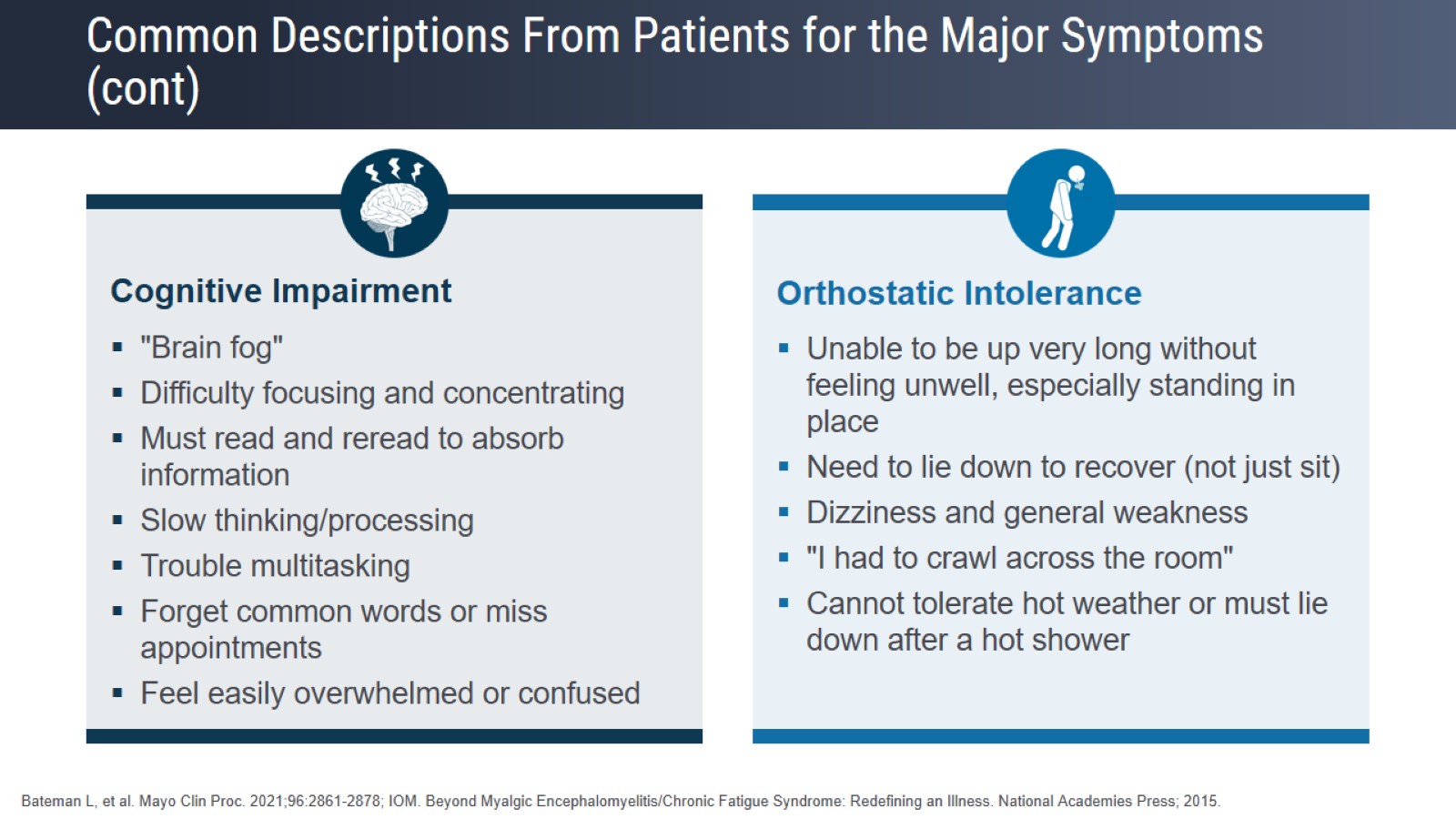 Common Descriptions From Patients for the Major Symptoms (cont)
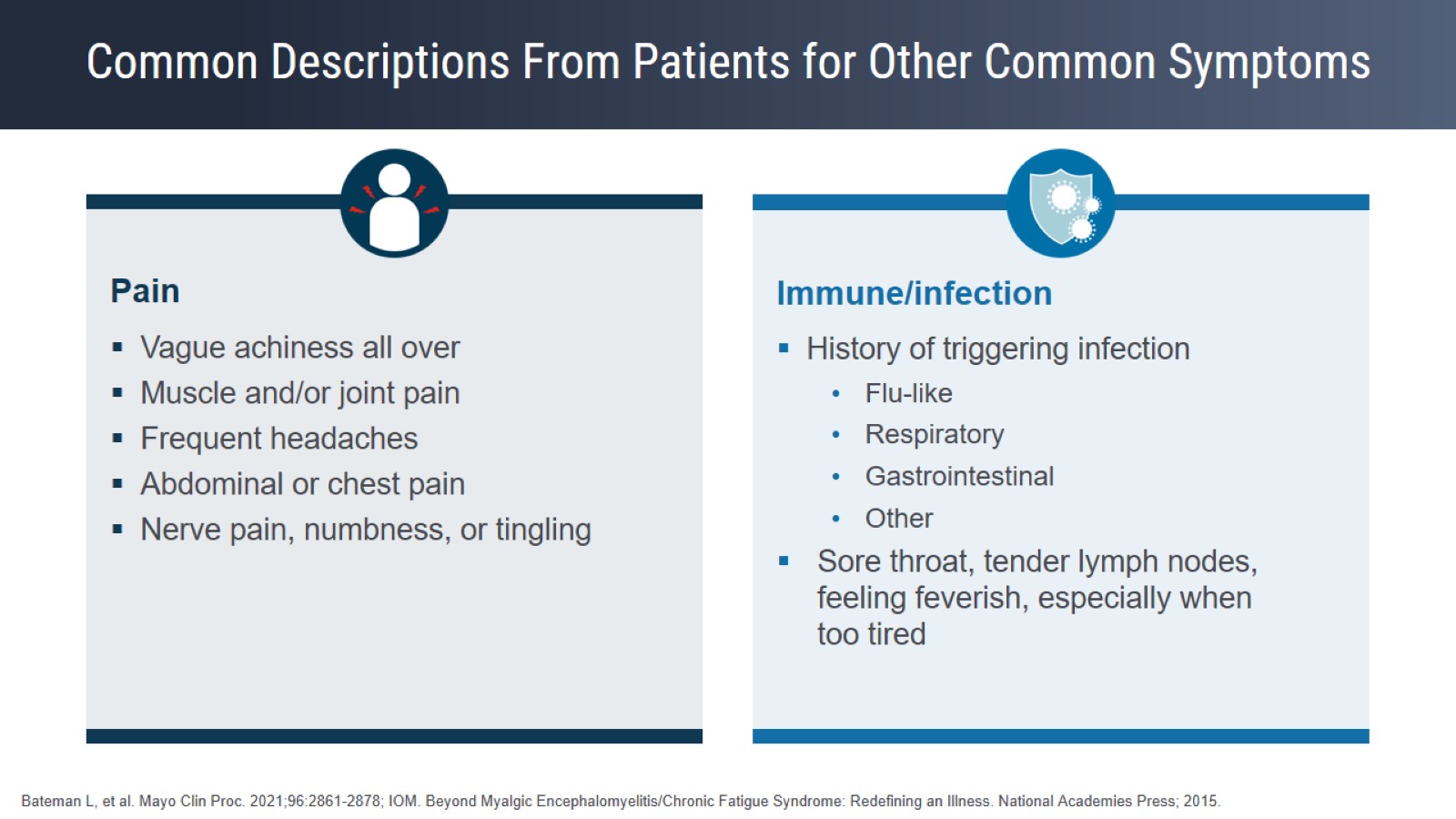 Common Descriptions From Patients for Other Common Symptoms
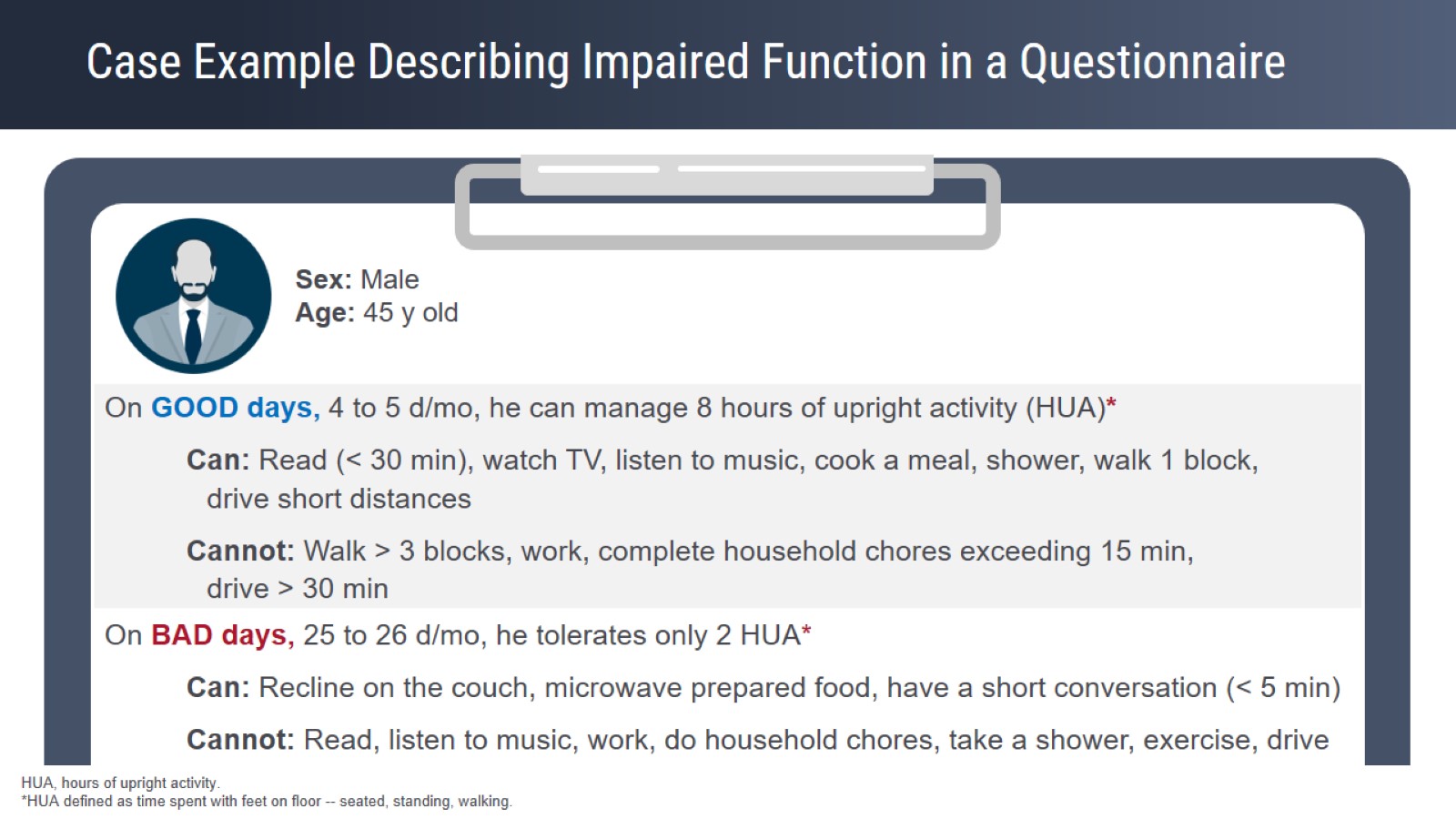 Case Example Describing Impaired Function in a Questionnaire
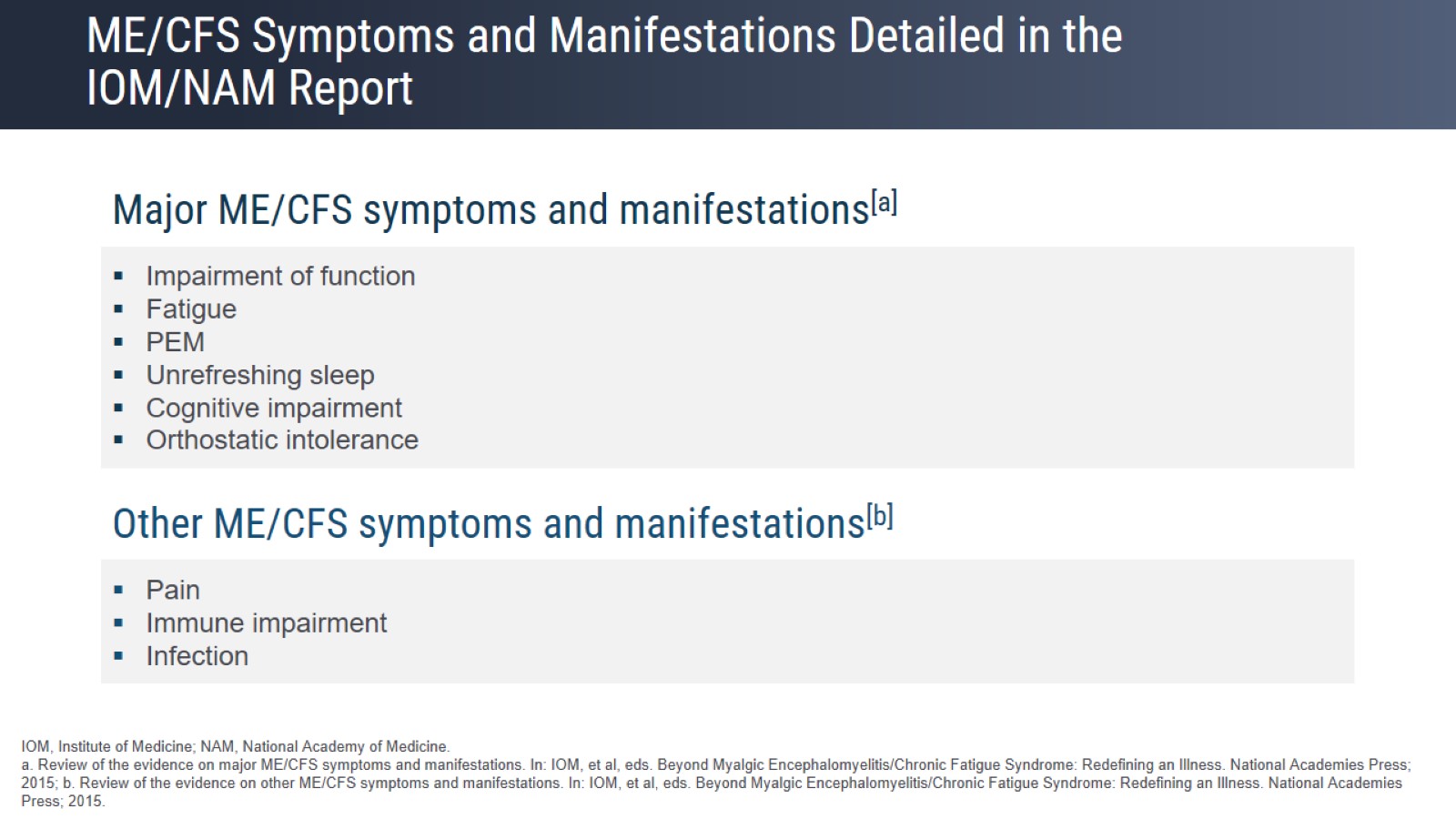 ME/CFS Symptoms and Manifestations Detailed in the IOM/NAM Report
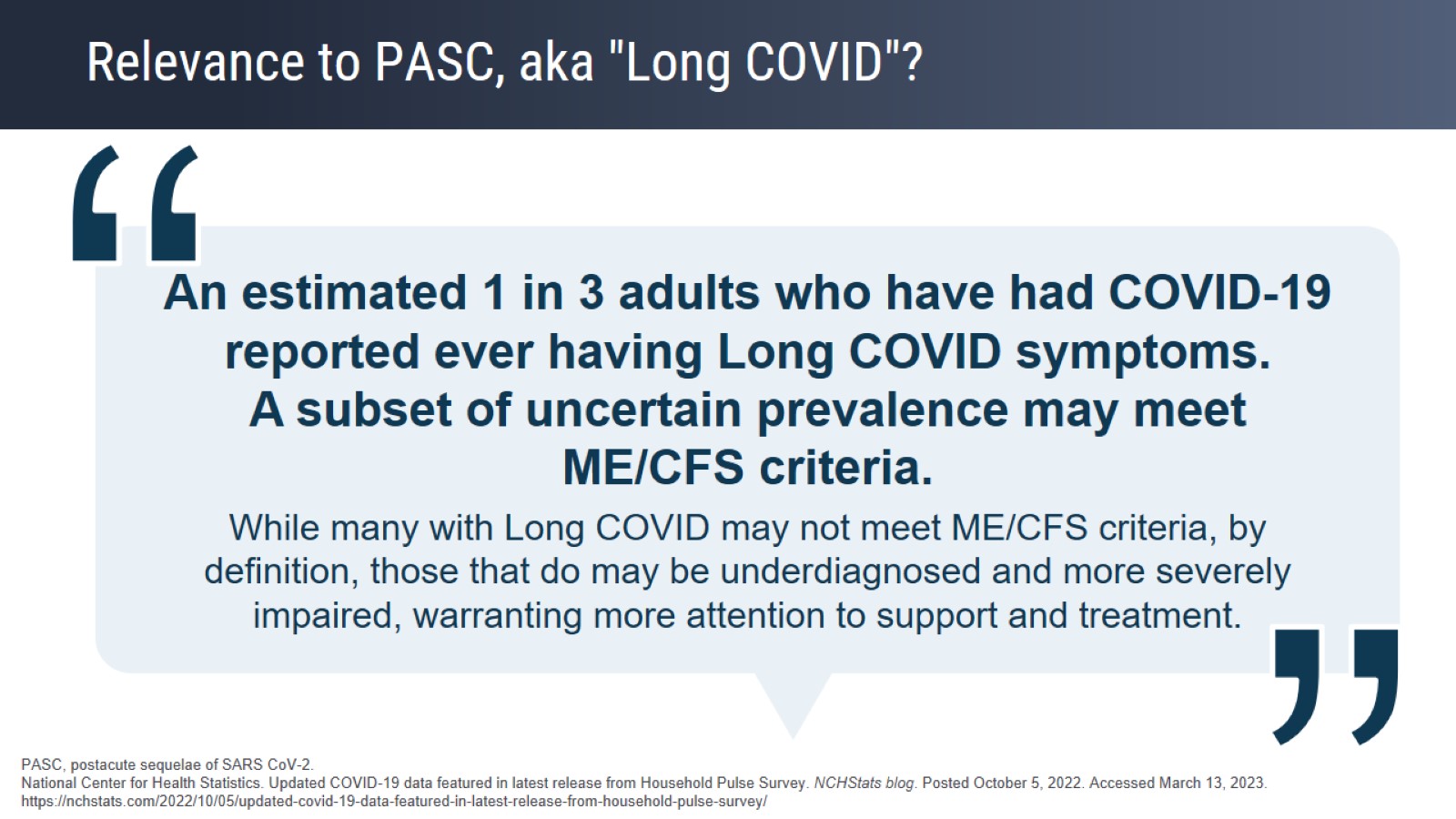 Relevance to PASC, aka "Long COVID"?
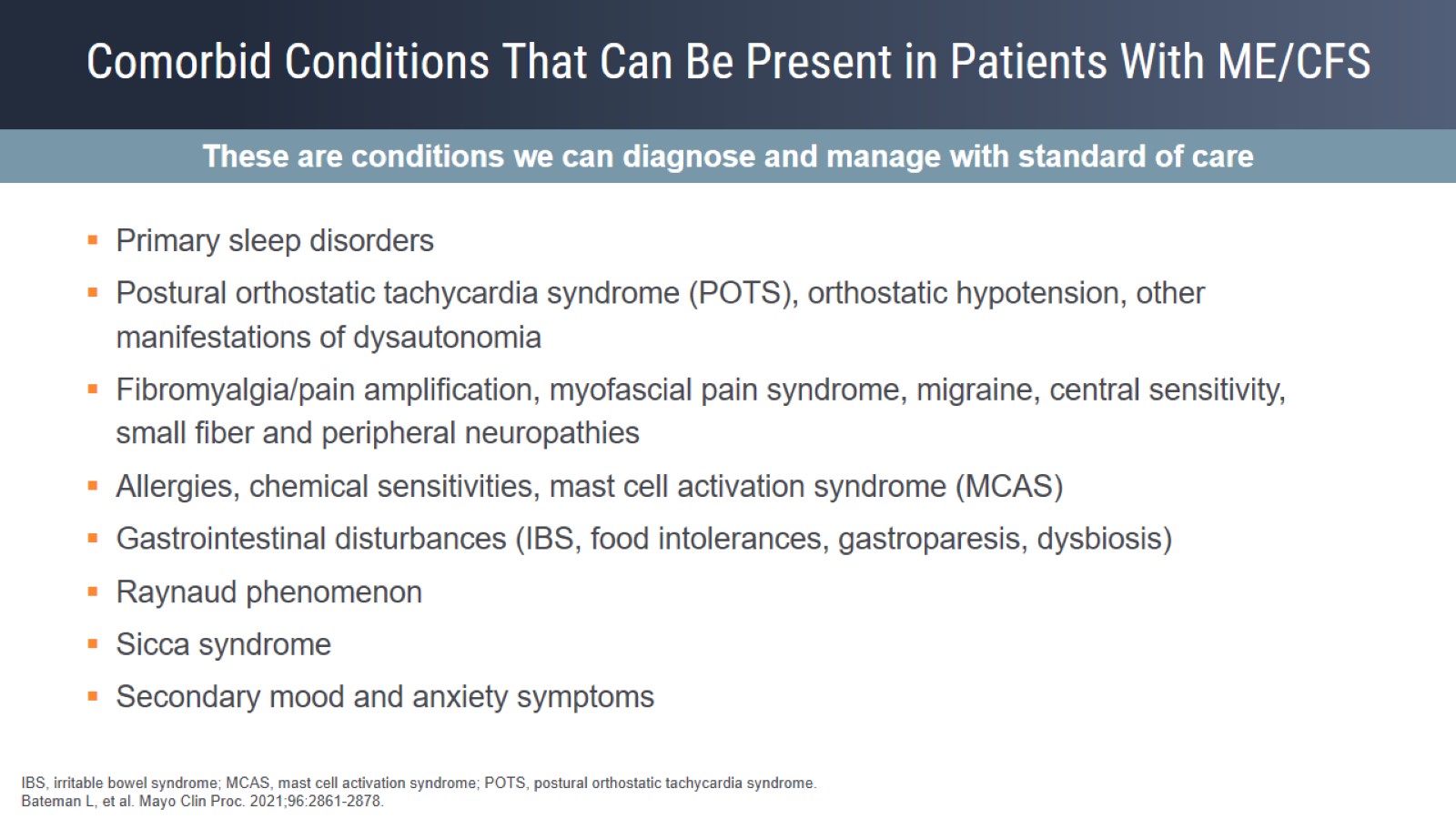 Comorbid Conditions That Can Be Present in Patients With ME/CFS
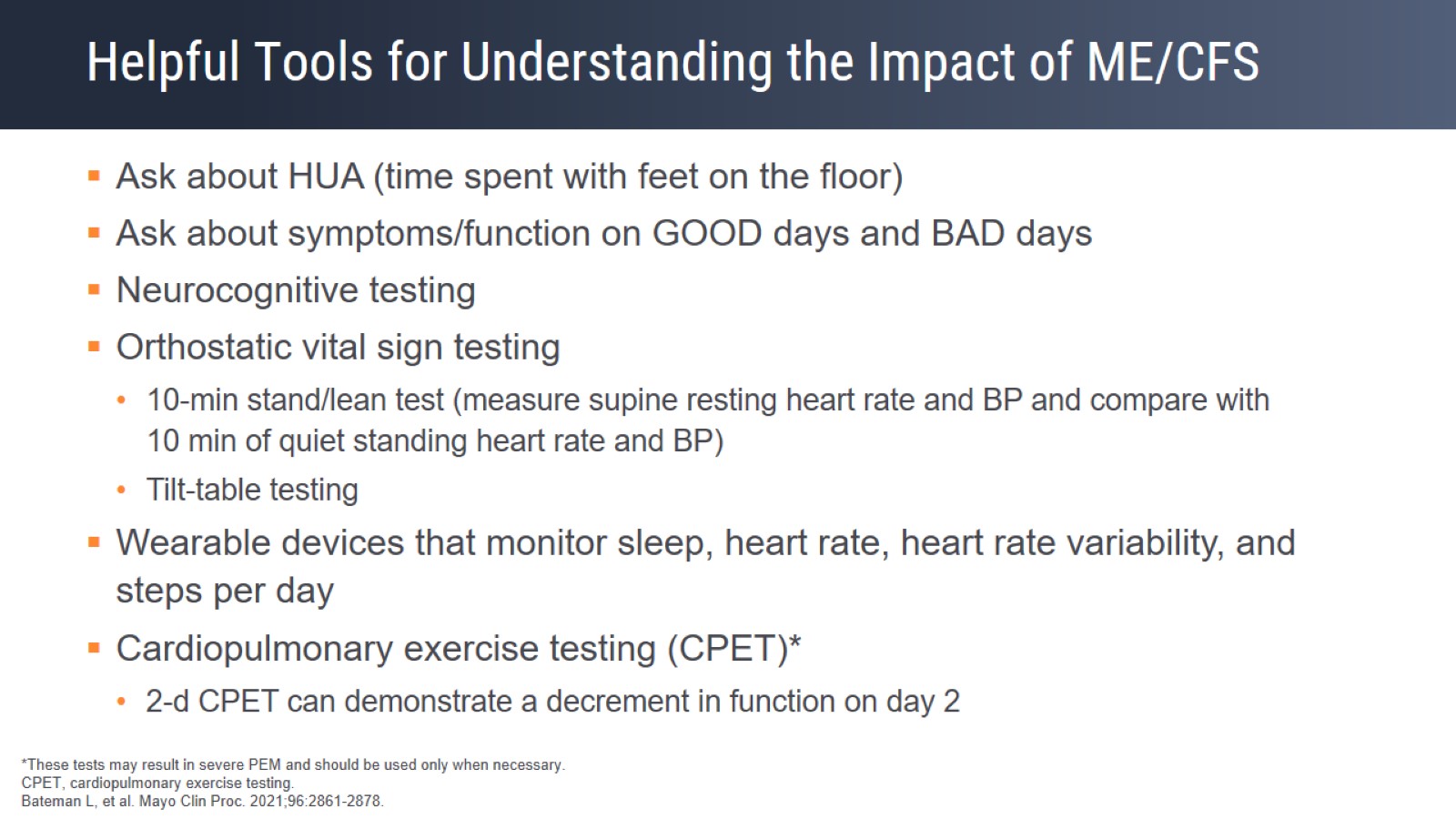 Helpful Tools for Understanding the Impact of ME/CFS
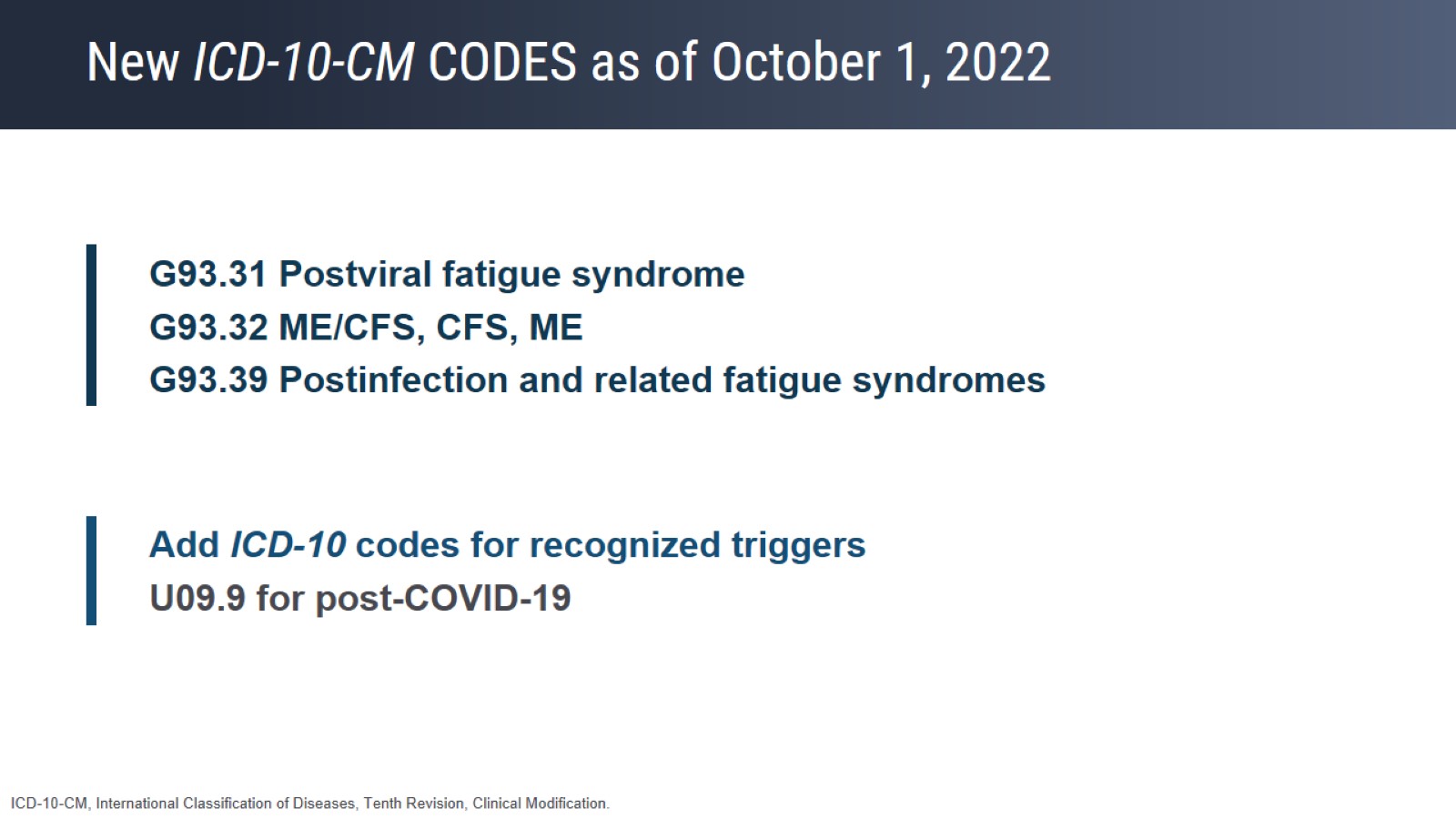 New ICD-10-CM CODES as of October 1, 2022
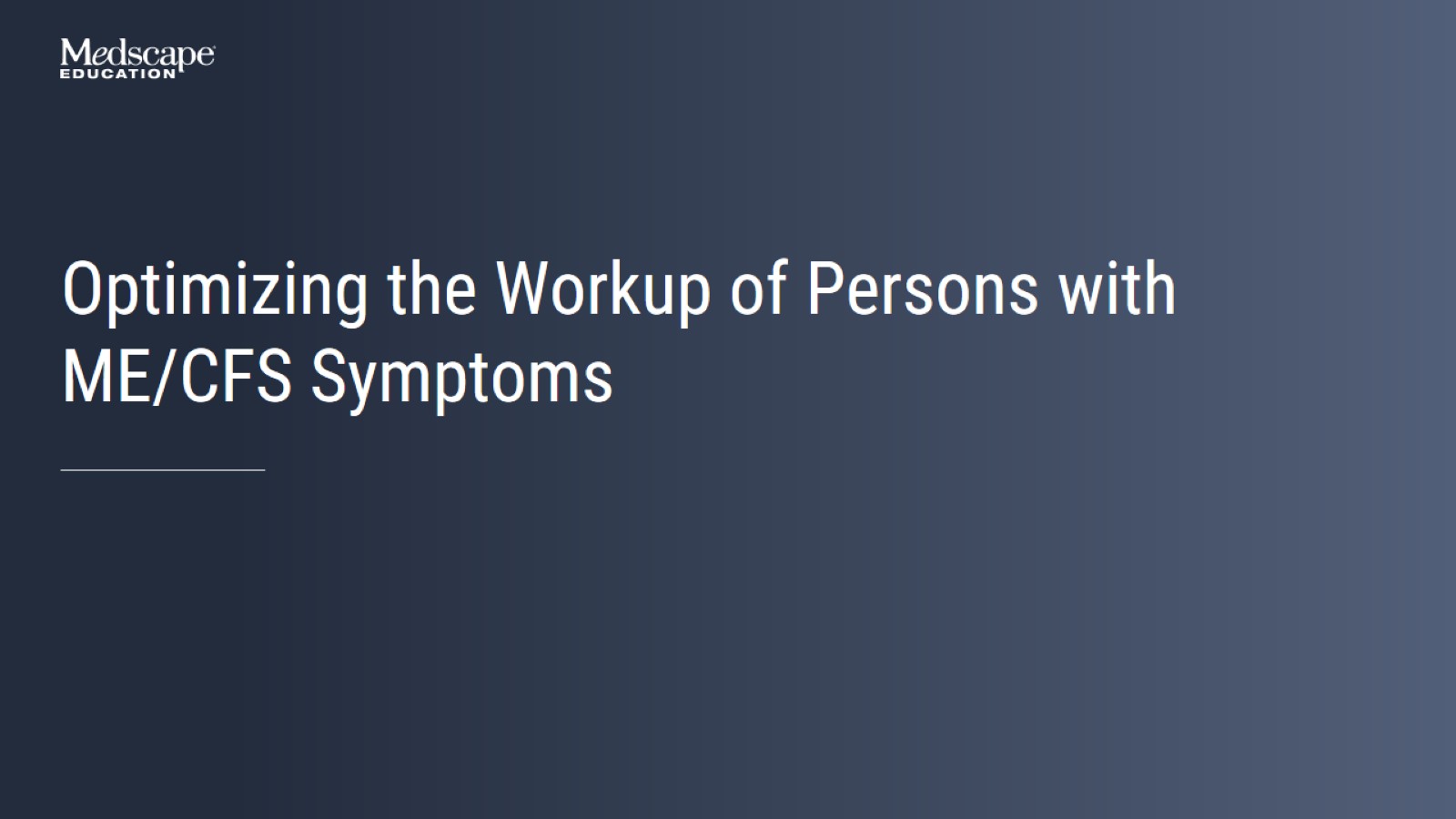 Optimizing the Workup of Persons with ME/CFS Symptoms
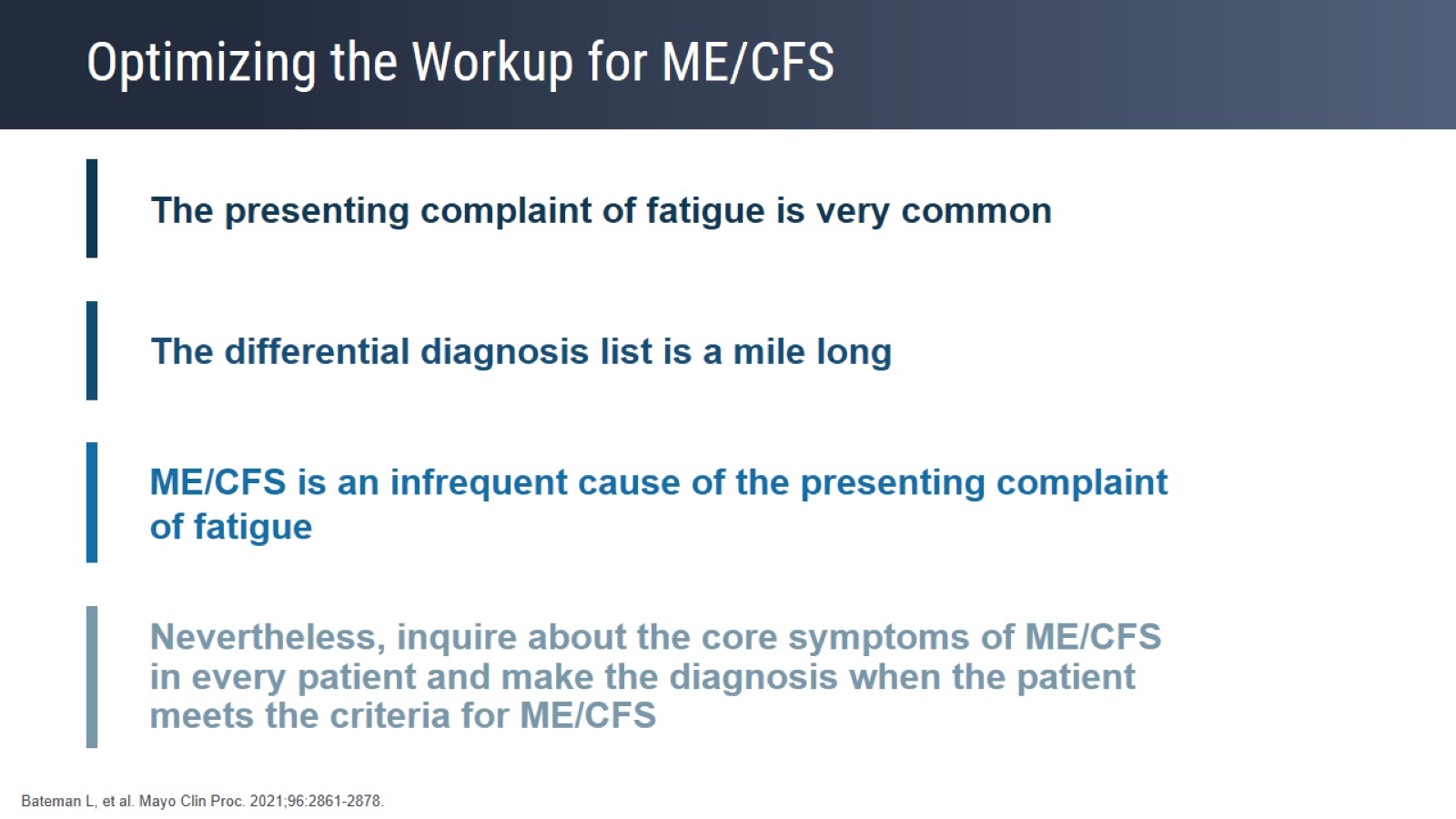 Optimizing the Workup for ME/CFS
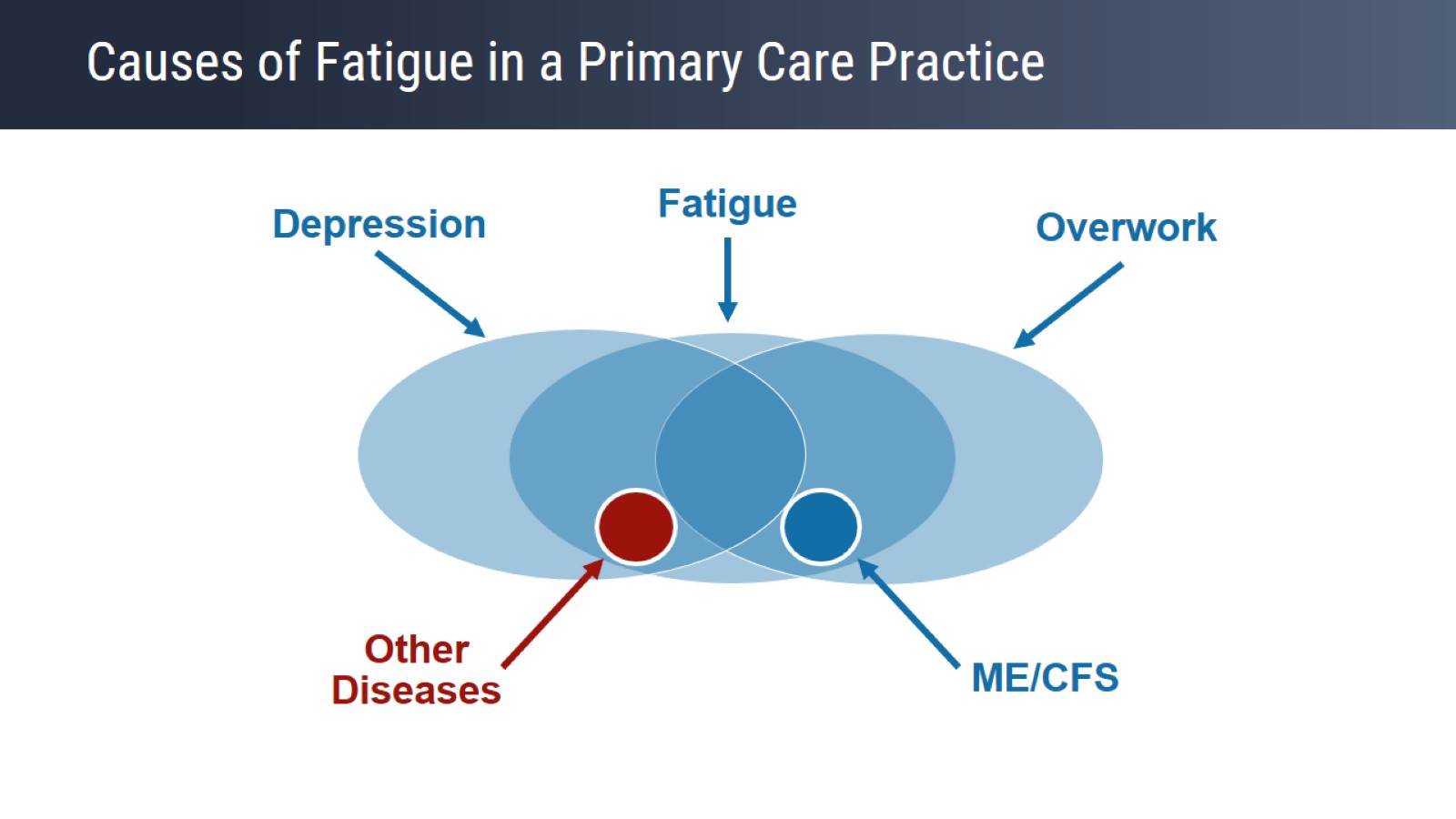 Causes of Fatigue in a Primary Care Practice
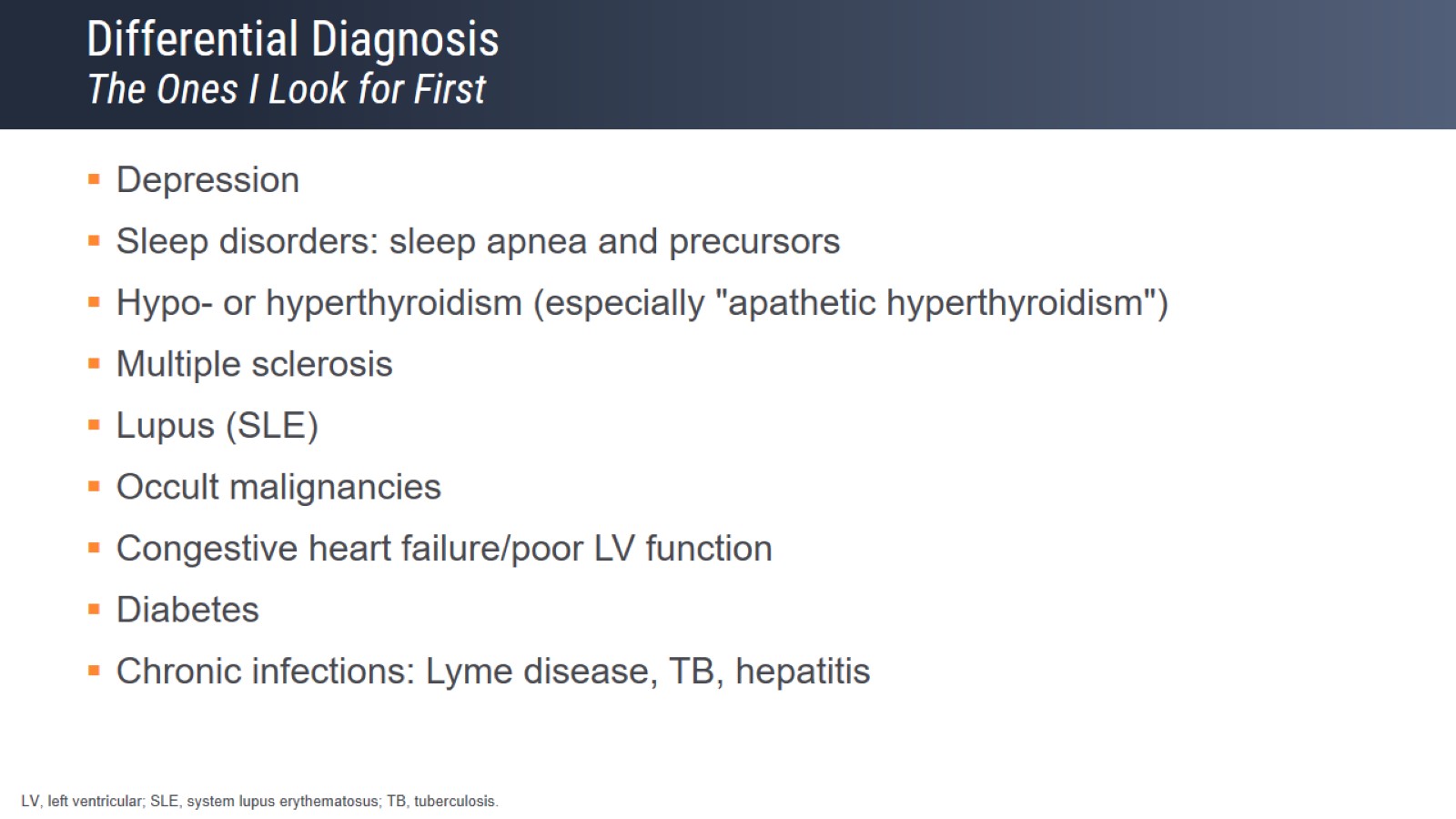 Differential DiagnosisThe Ones I Look for First
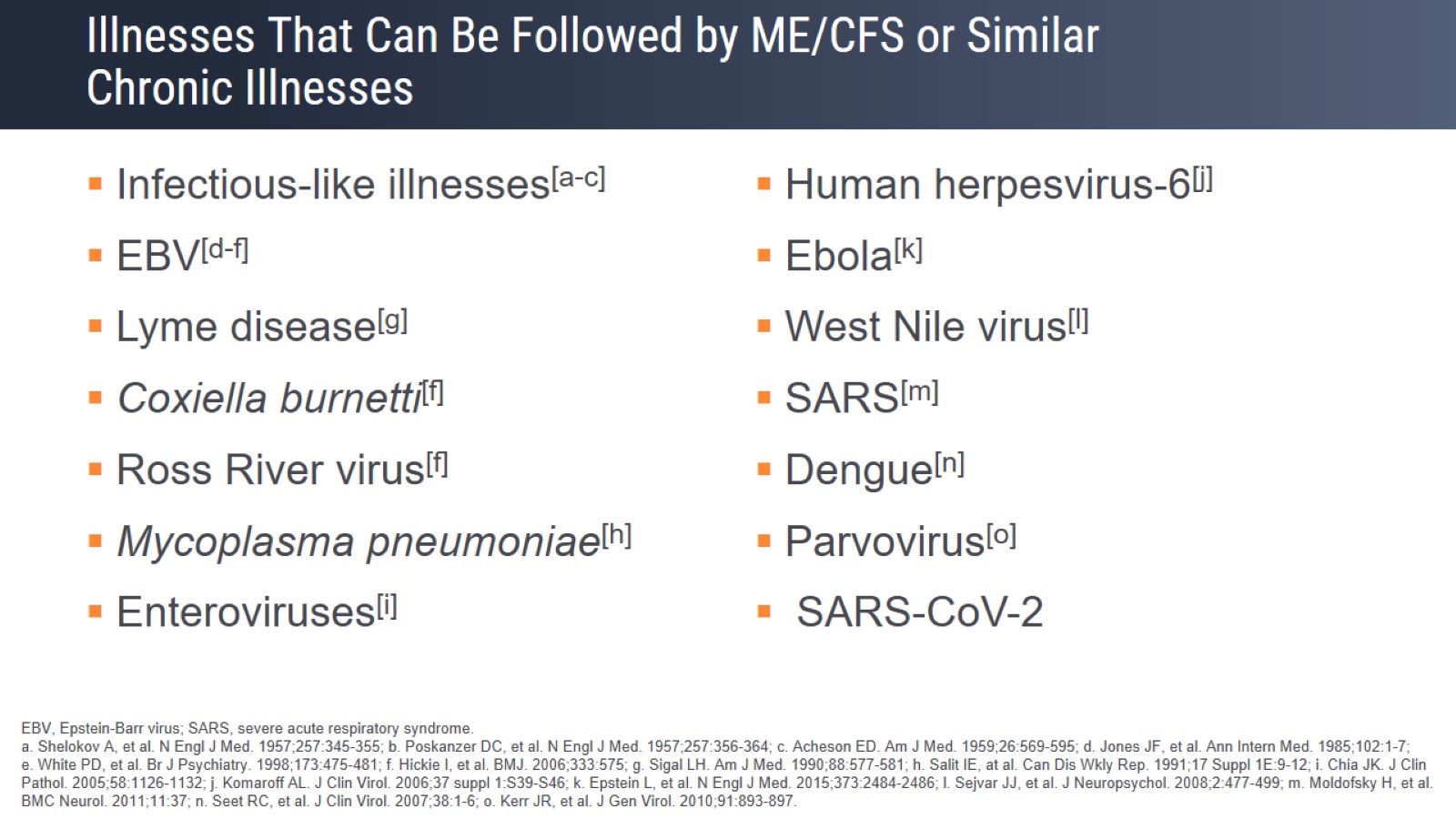 Illnesses That Can Be Followed by ME/CFS or Similar Chronic Illnesses
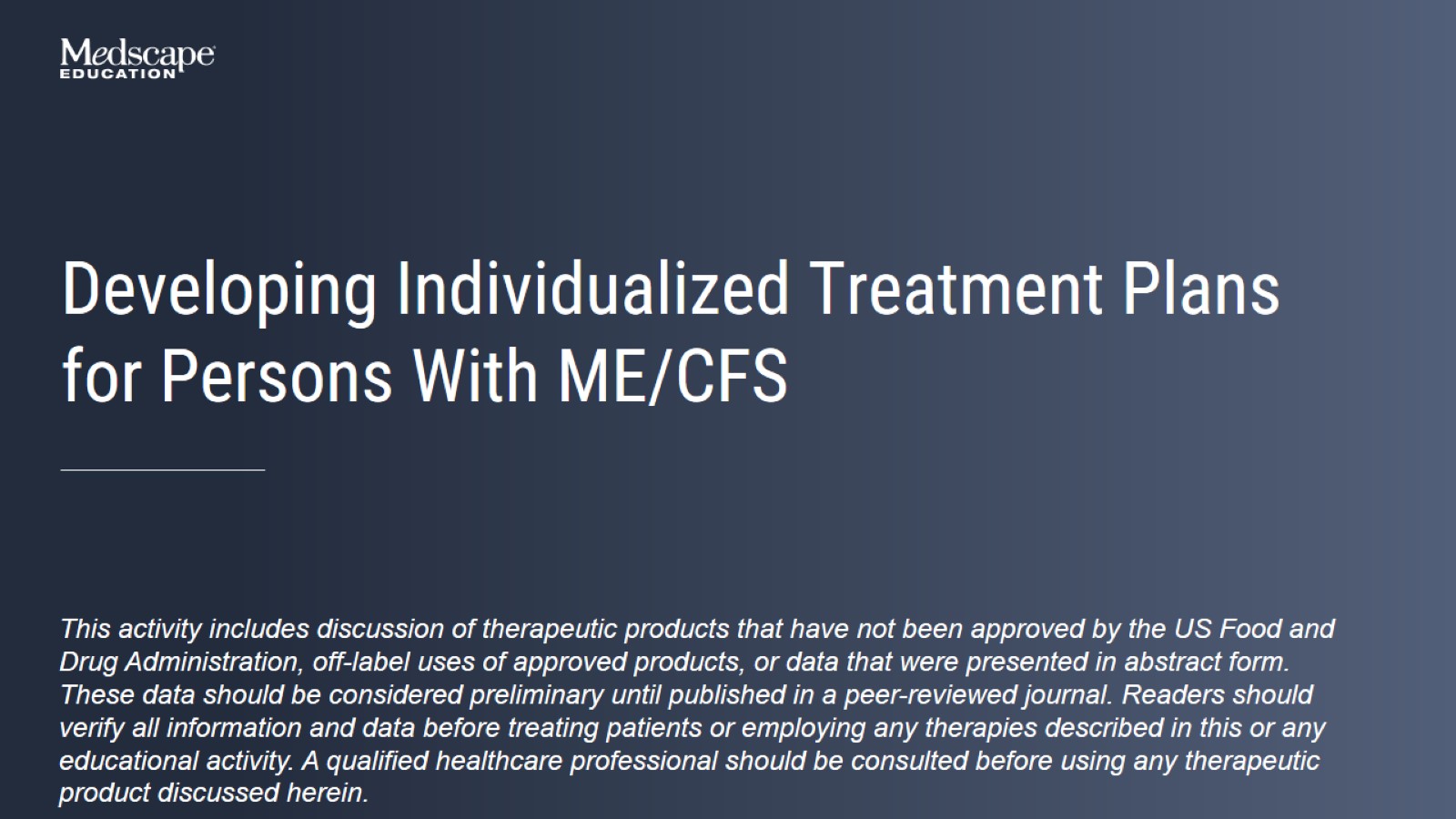 Developing Individualized Treatment Plans for Persons With ME/CFS
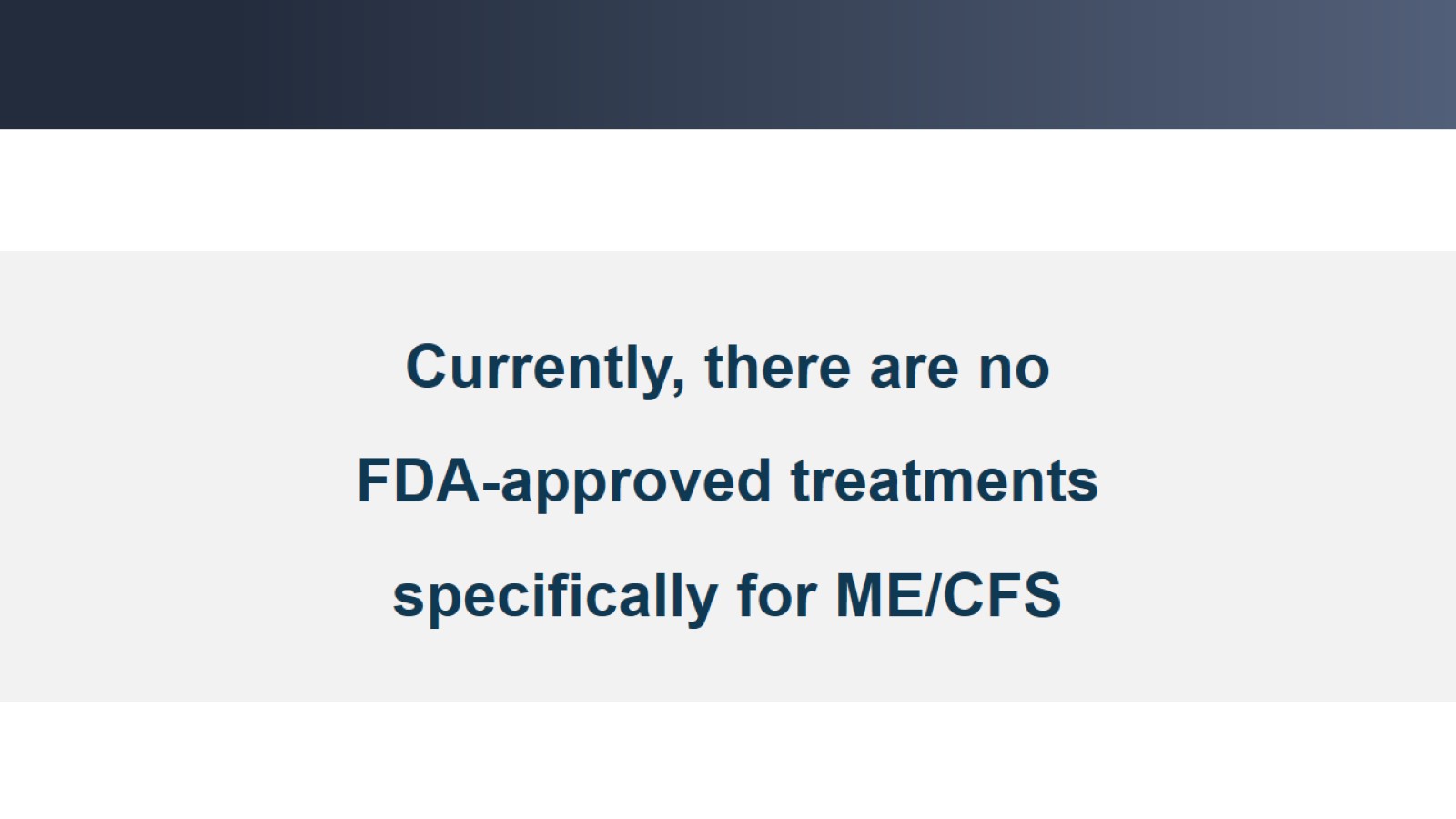 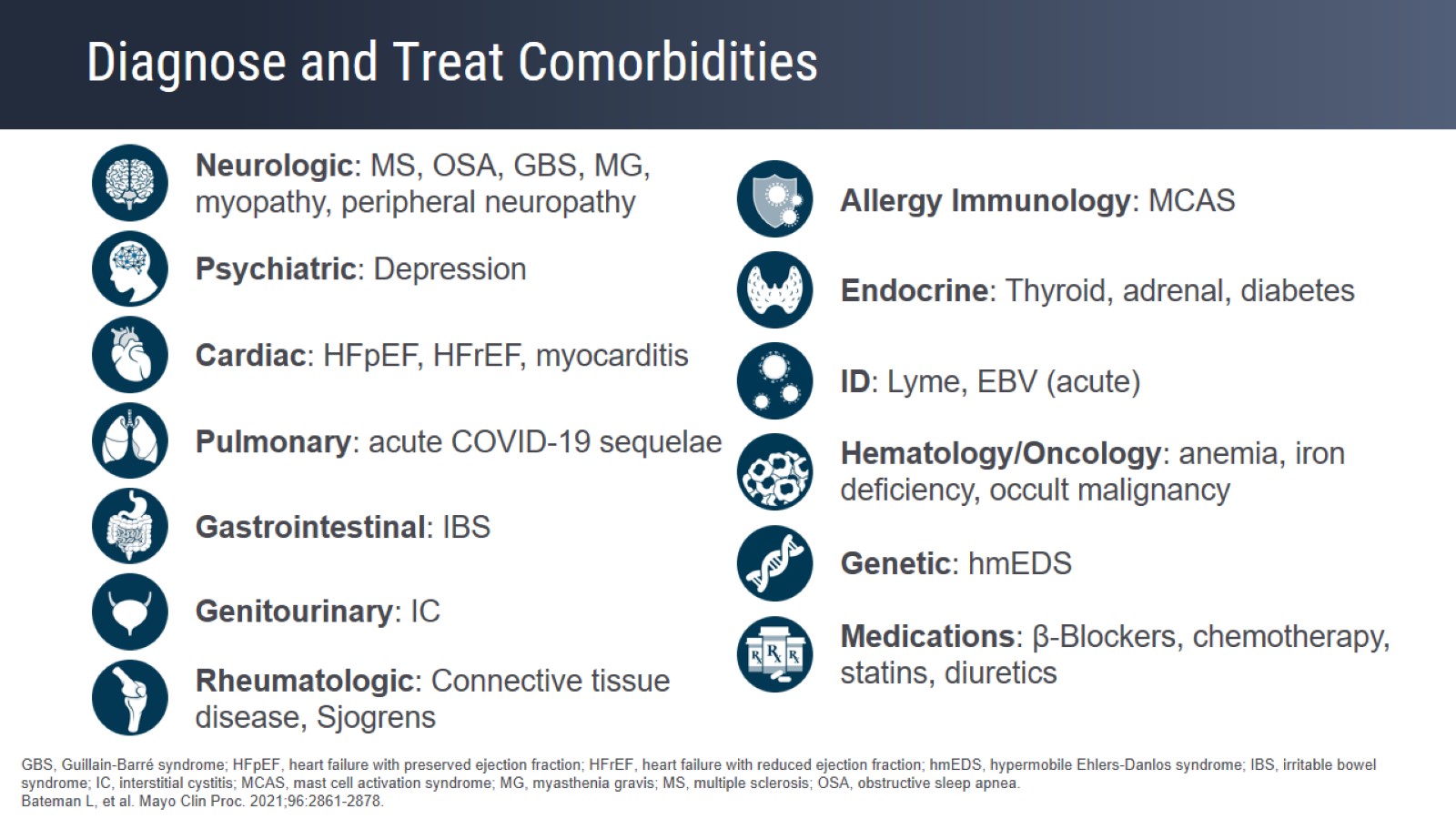 Diagnose and Treat Comorbidities
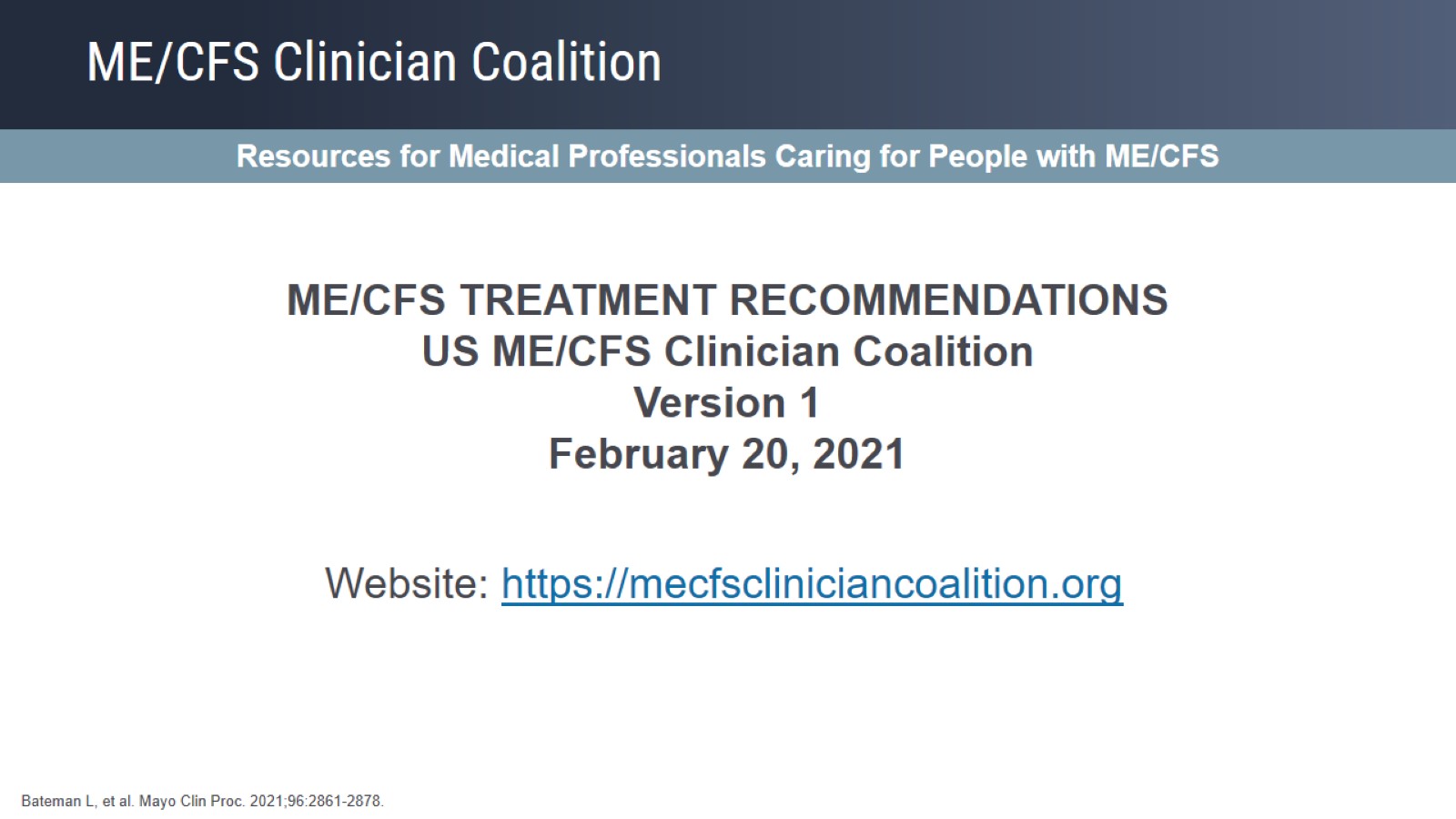 ME/CFS Clinician Coalition
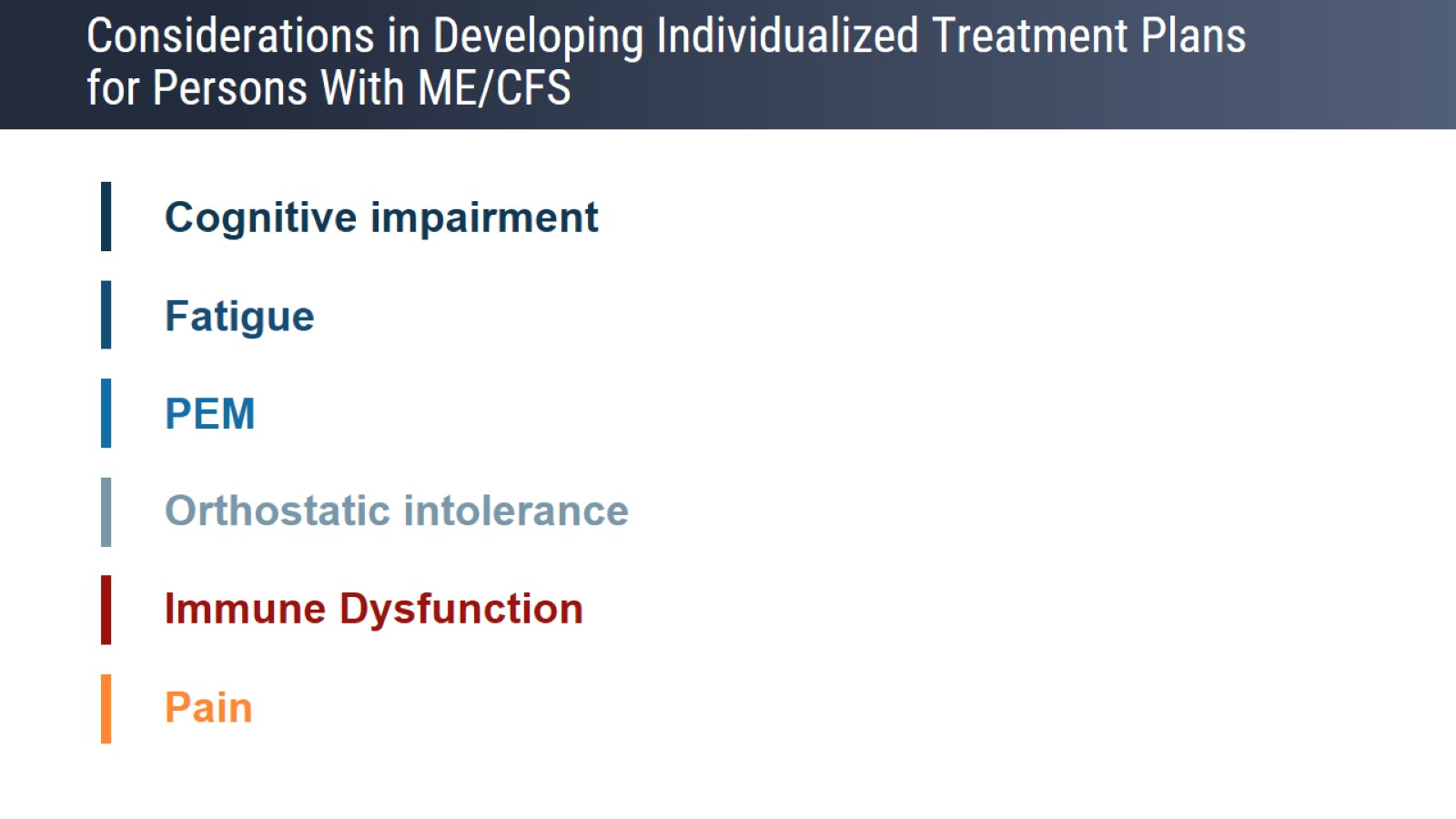 Considerations in Developing Individualized Treatment Plans for Persons With ME/CFS
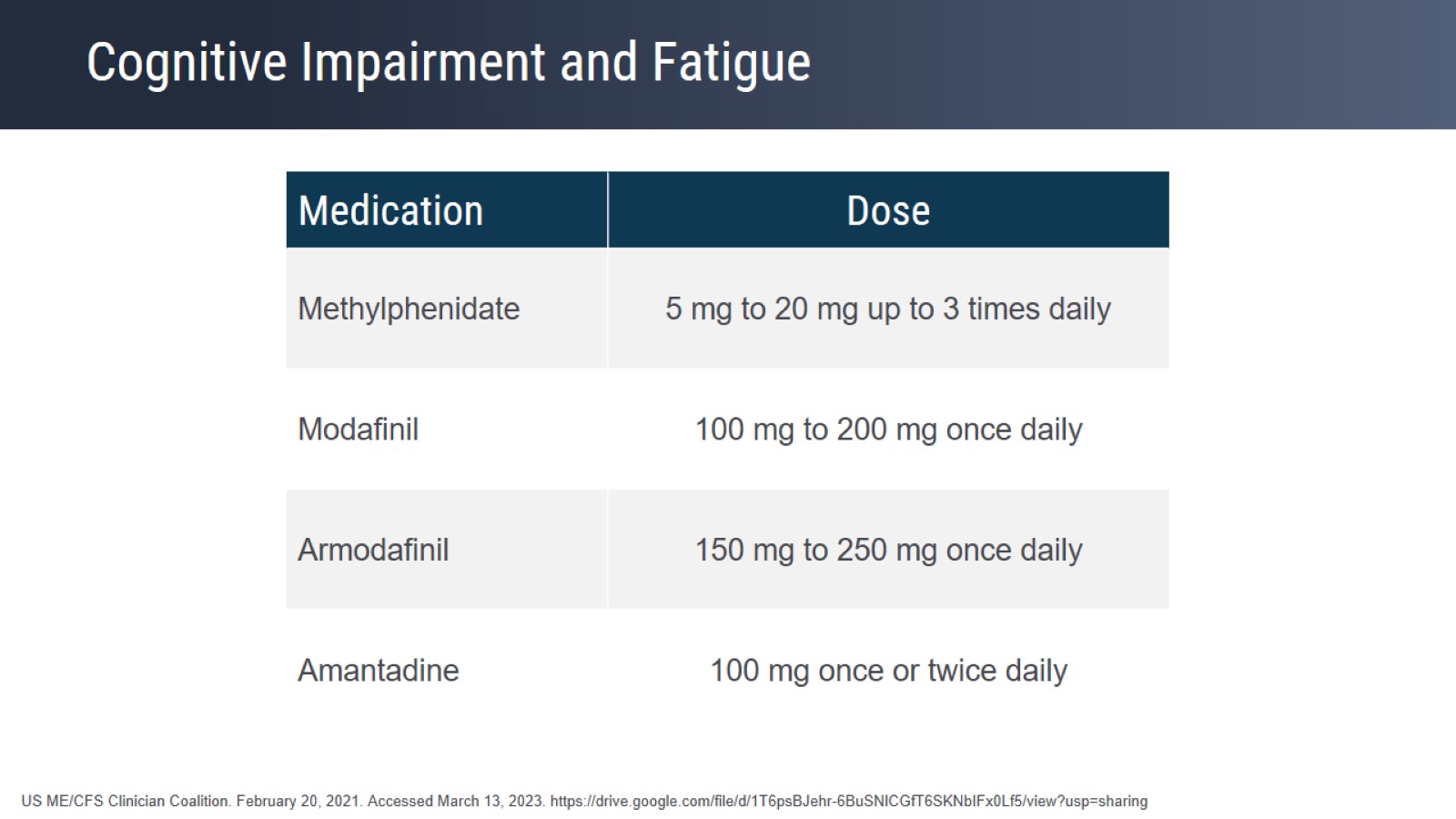 Cognitive Impairment and Fatigue
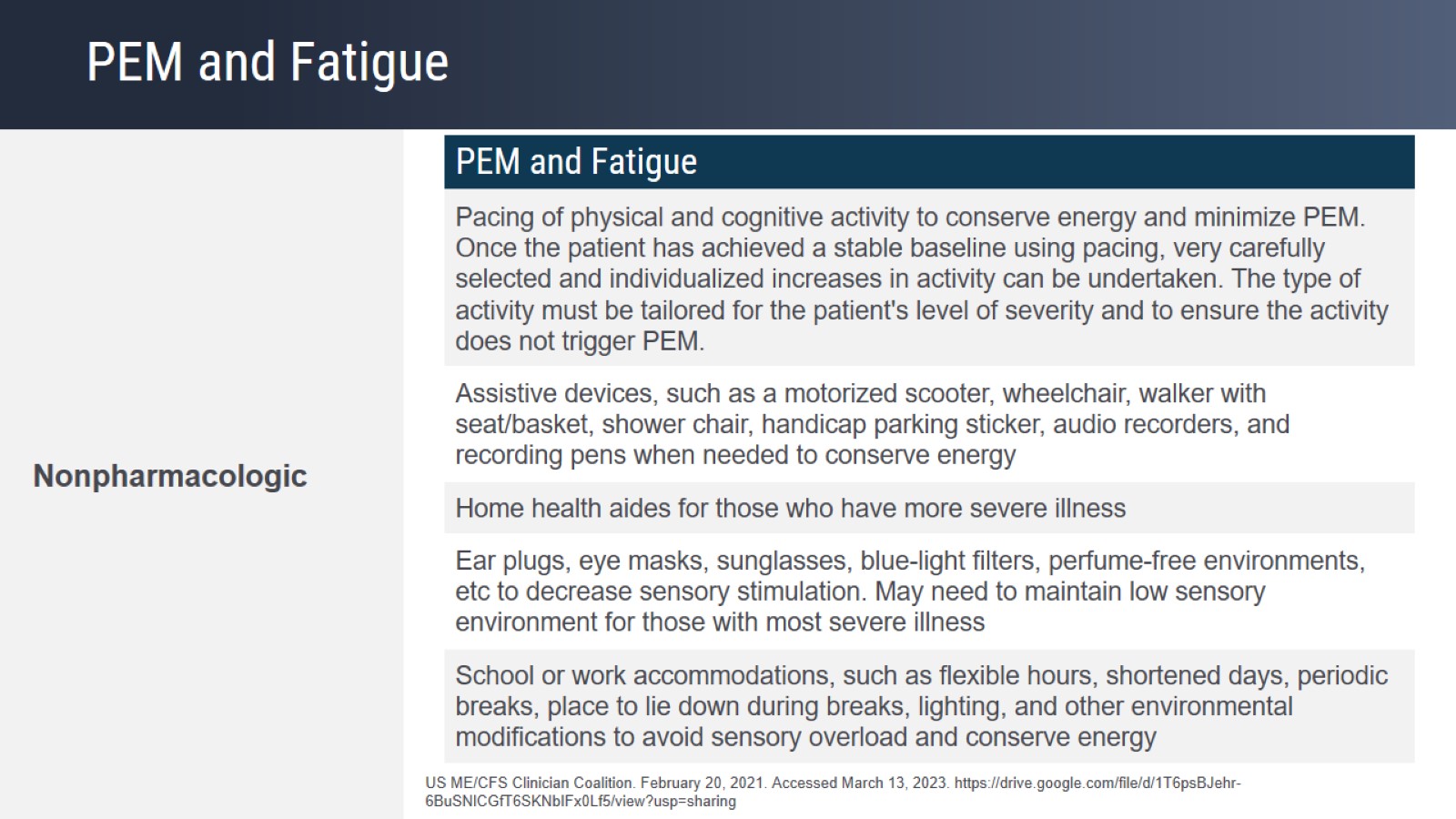 PEM and Fatigue
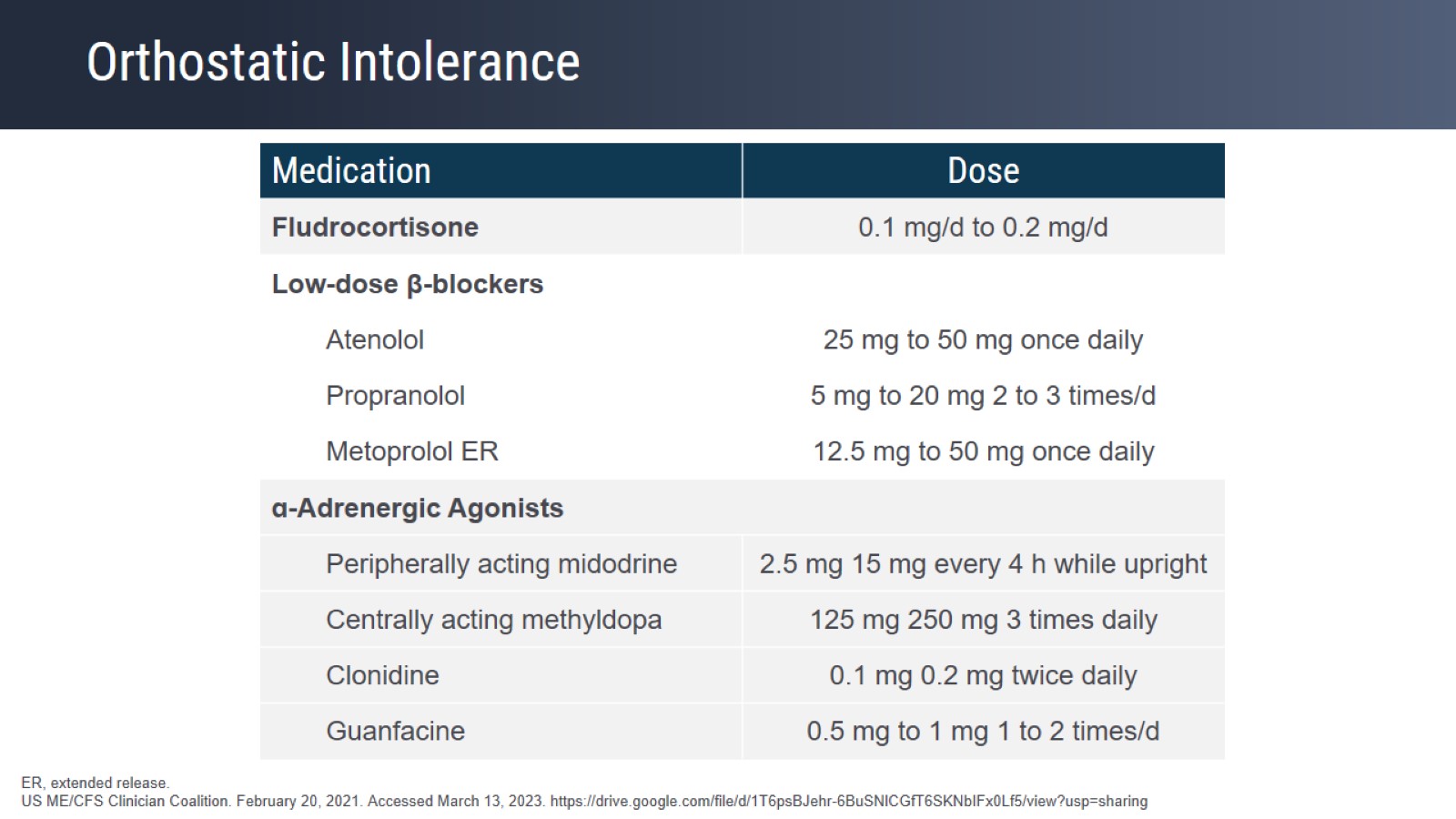 Orthostatic Intolerance
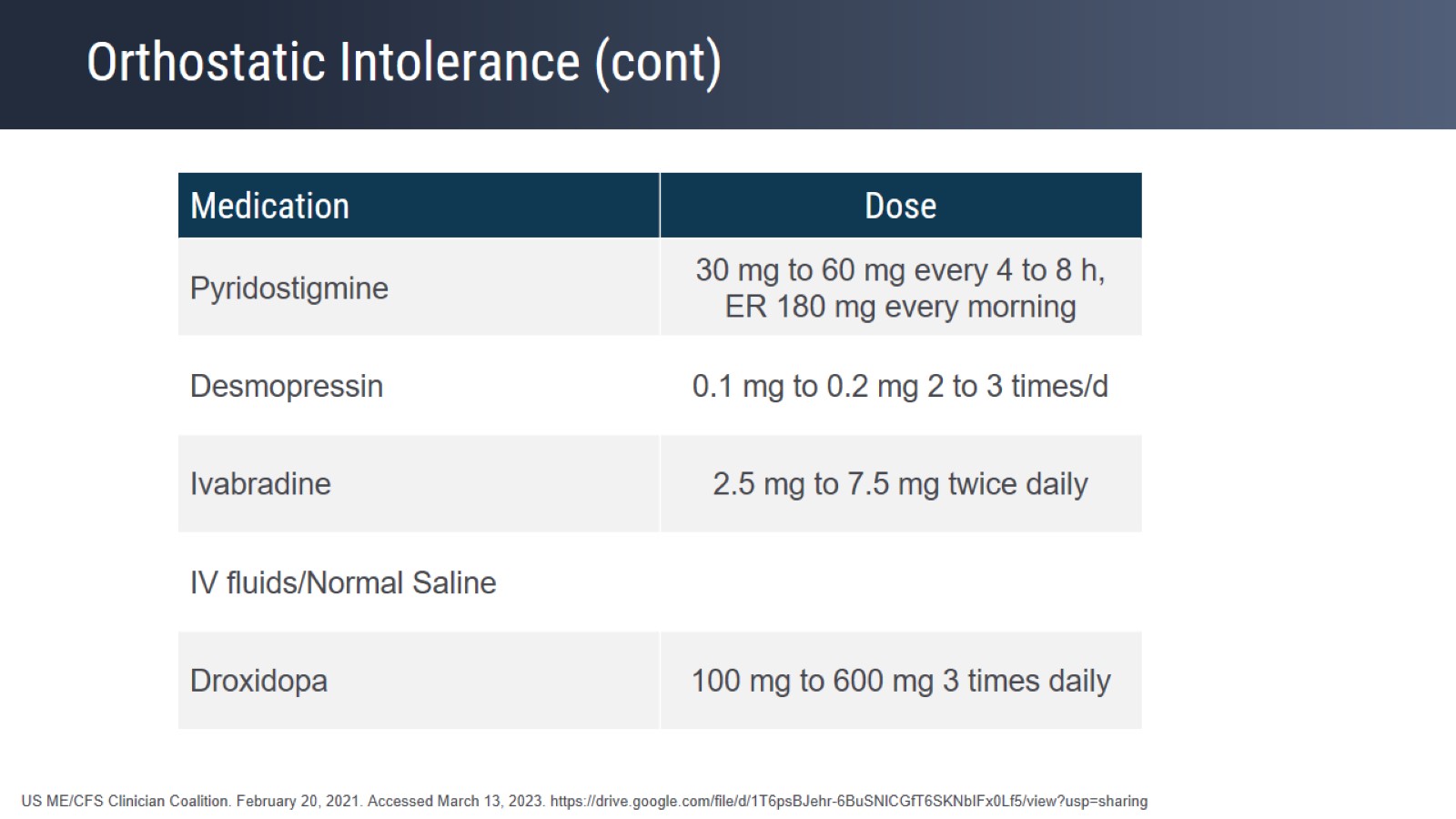 Orthostatic Intolerance (cont)
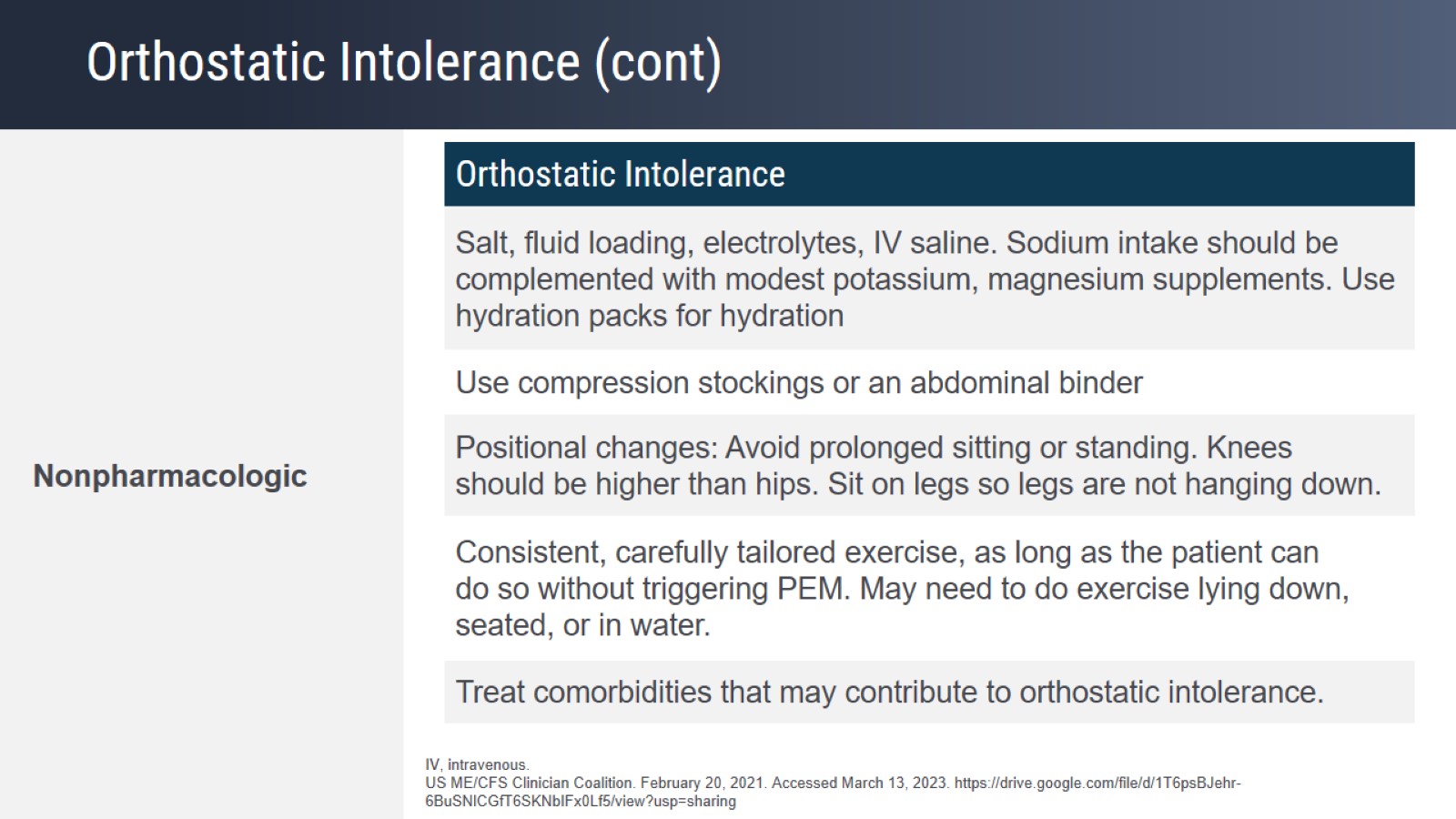 Orthostatic Intolerance (cont)
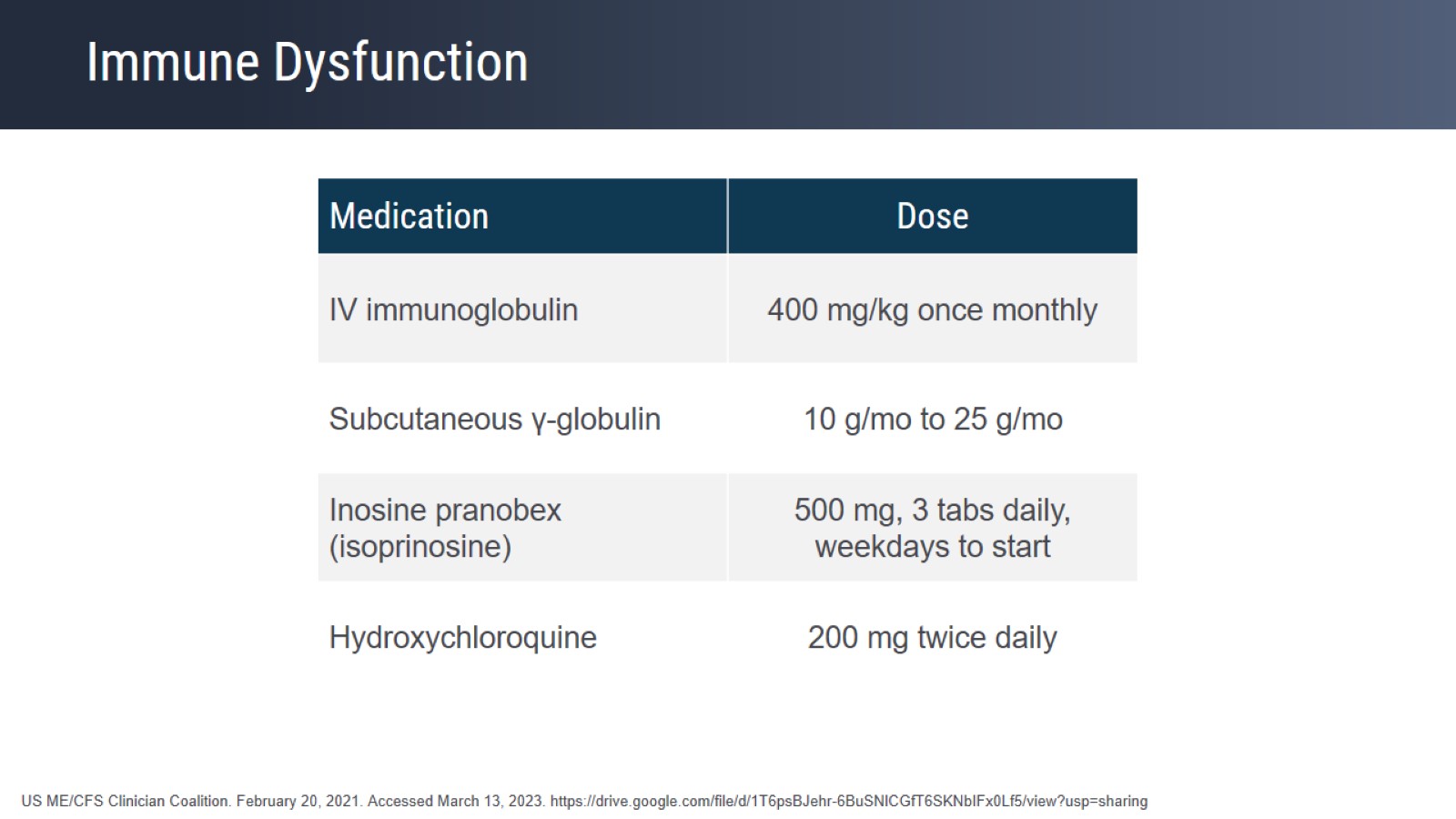 Immune Dysfunction
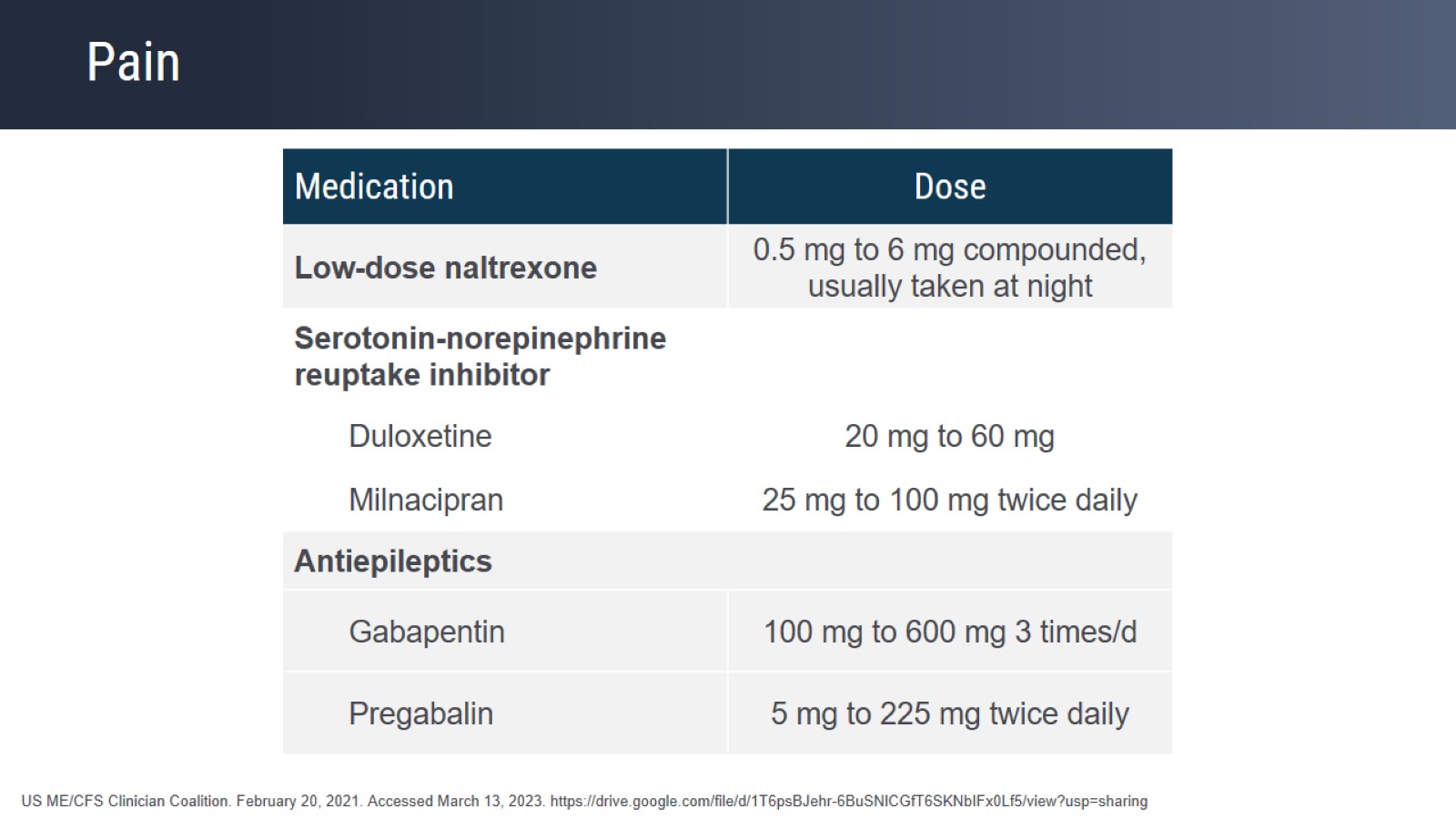 Pain
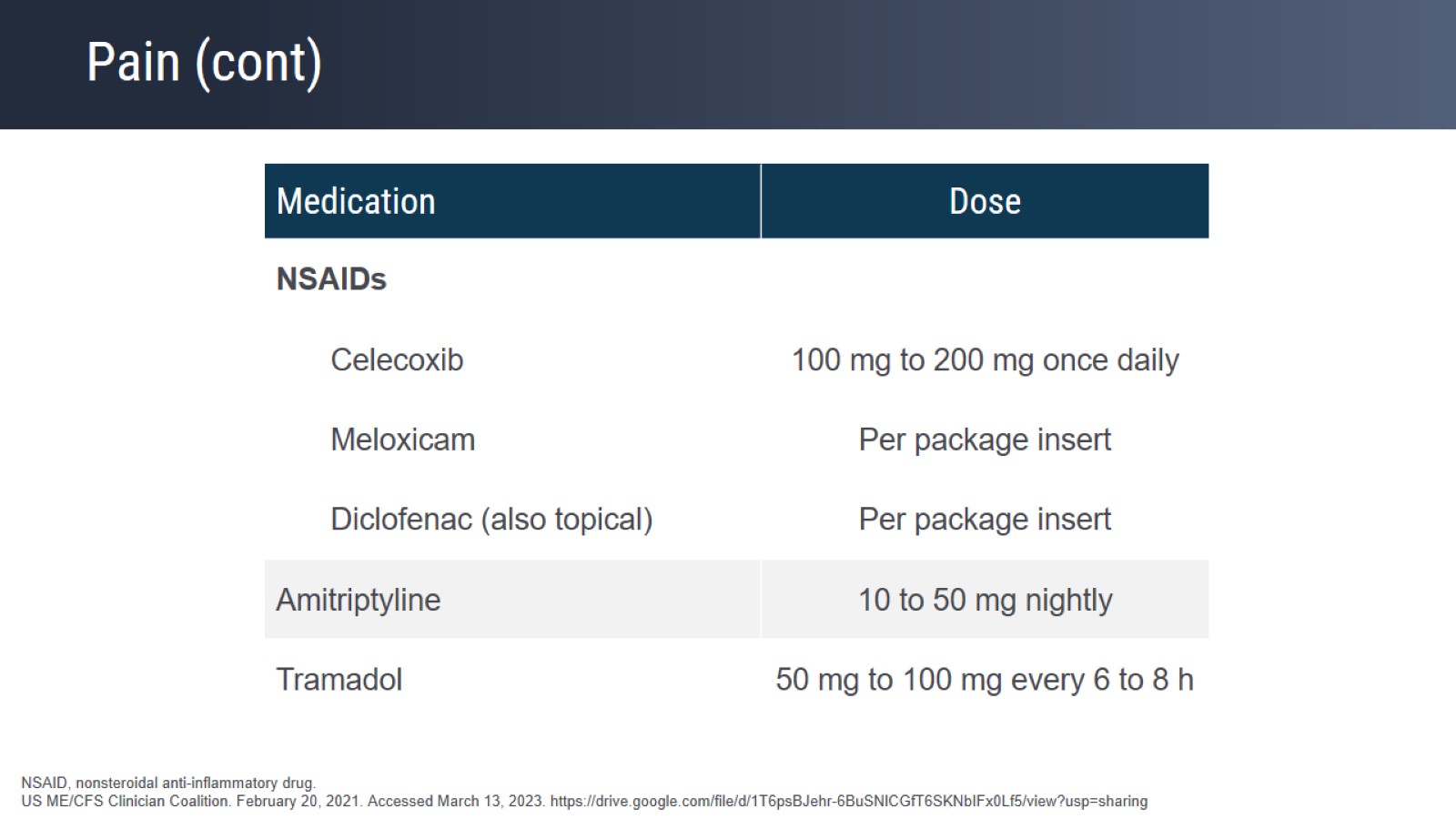 Pain (cont)
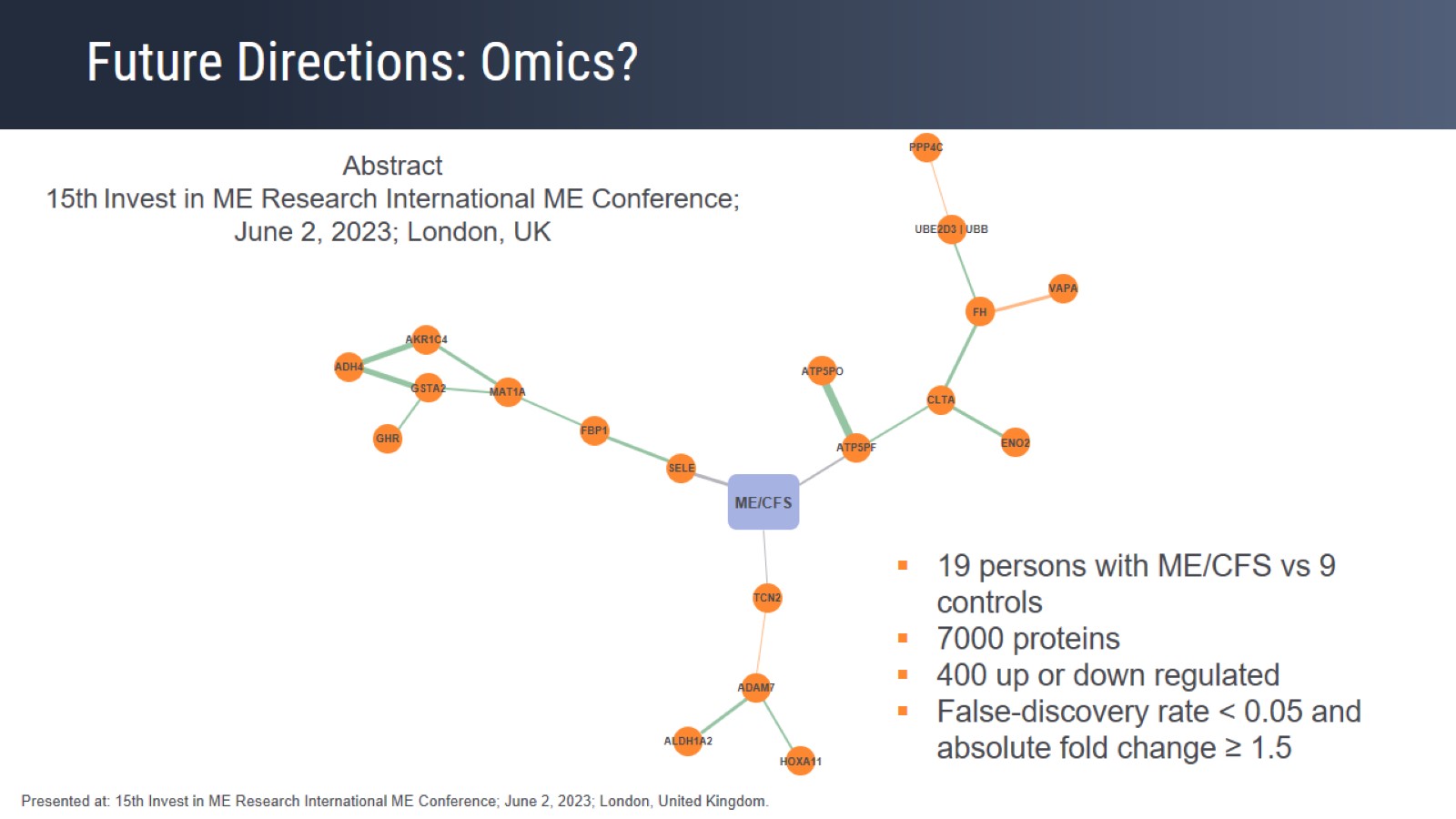 Future Directions: Omics?
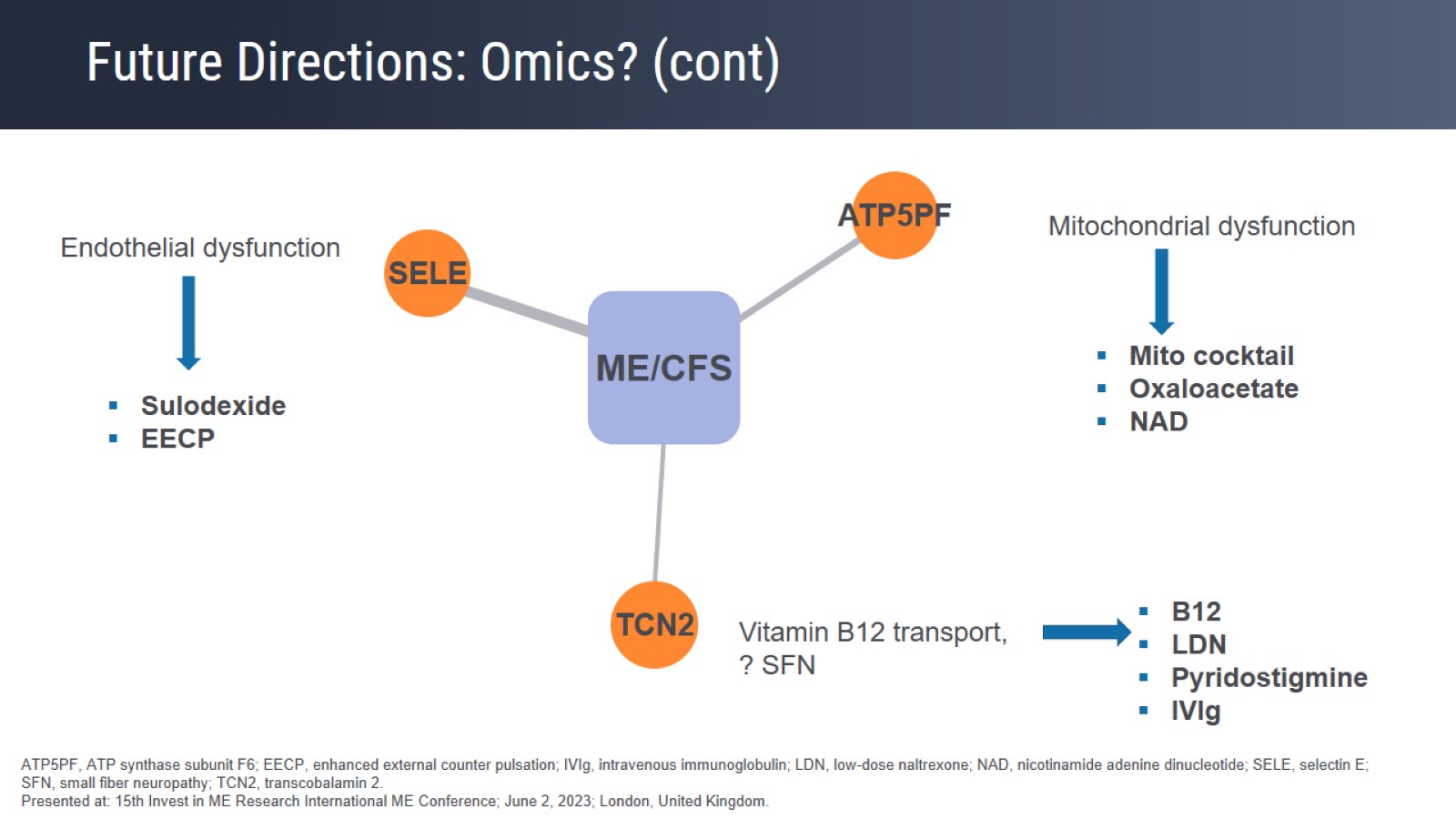 Future Directions: Omics? (cont)
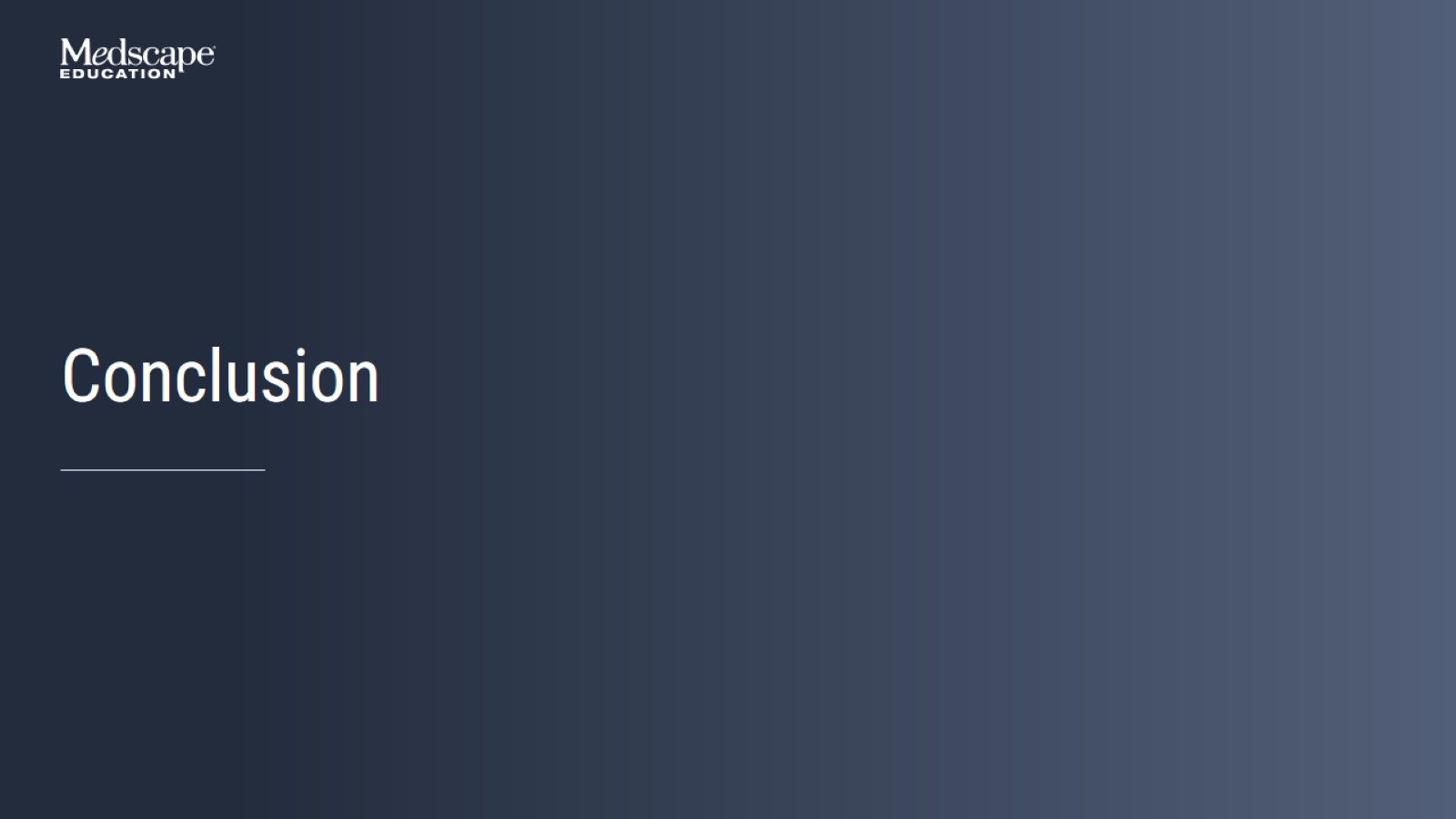 Conclusion
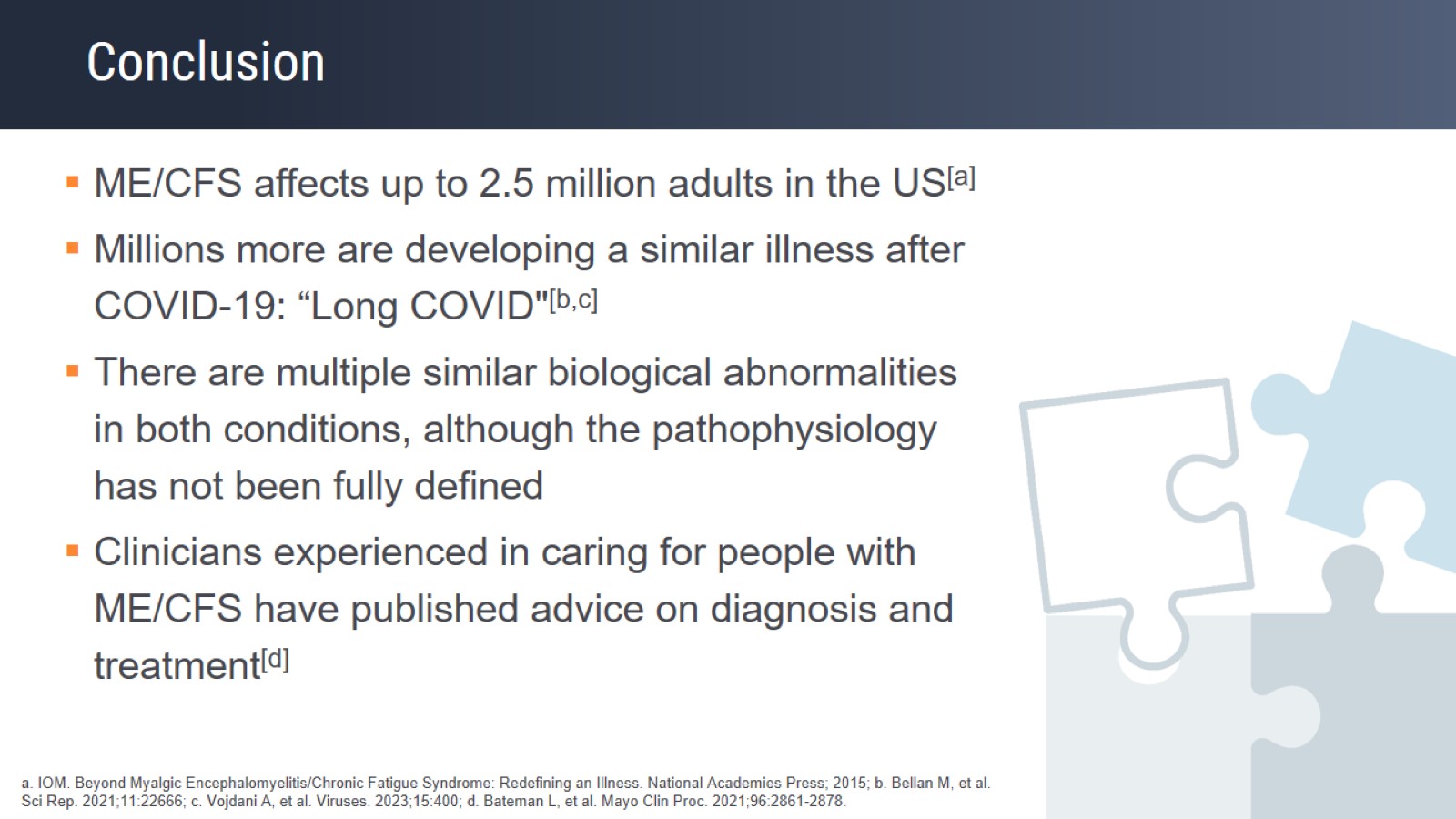 Conclusion
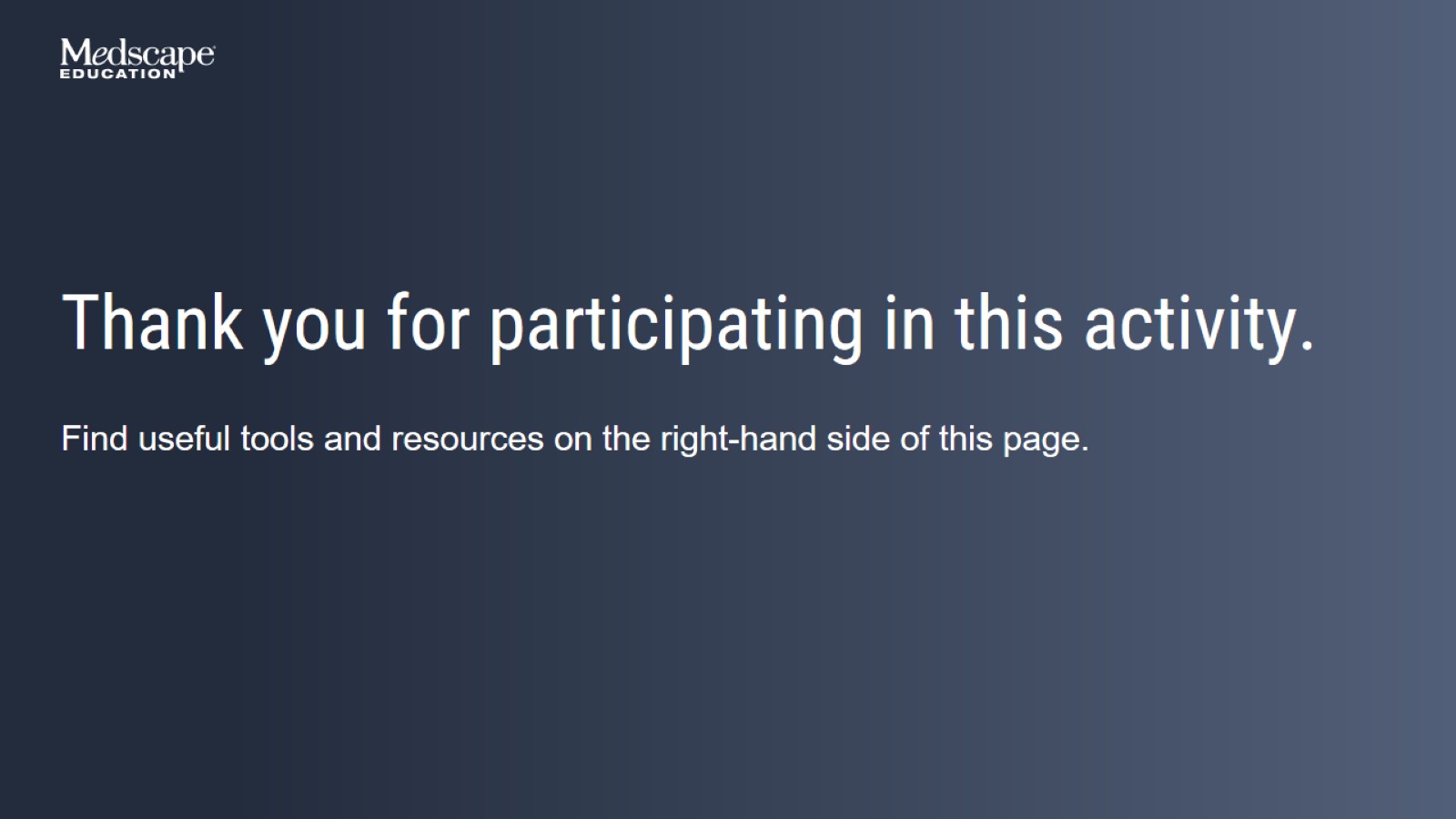